Beleggersadvies
Uw docent
B.BUSSCHAERT bestuurder Mexem be
Onze adviezen zijn geen aan/verkoop opdrachten voor persoonlijke vermogensbeheer
Maar louter informatie  berichten
Fondsen overzicht
Obligaties overzicht
Aandelen overzicht
Met de hulp van VECTOR VEST UNIVERSITY TRAINING
UITGEVER  MANON BUSSCHAERT PIERSLN 113 KNOKKE-HEIST
12/13/2023
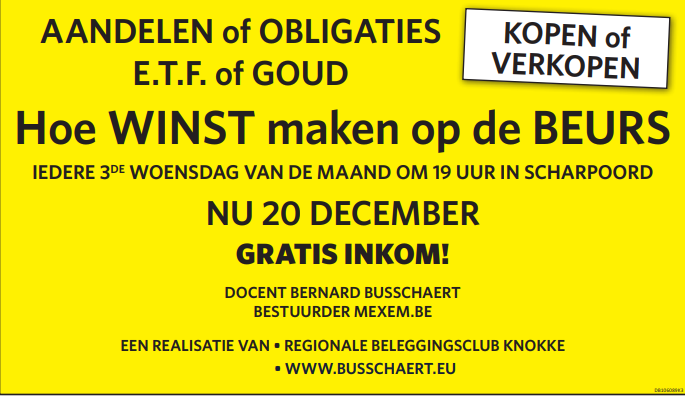 12/13/2023
2
2023
Nog steeds werken en nog twee goede weken
Zal er een beursrally komen voor einde dit jaar?
Kan maar daarover zal de FED of ECB wel beslissen
De vooruitzichten voor 2024 zijn wel getemperd
Het woord groeivertraging komt meermaal voor
Helaas ook dalende beurzen en stijgende olieprijzen en edelmetalen
Voor de rentevoeten voorspellen de meeste analisten een mogelijkheid van rentedaling in het eerste kwartaal;wij persoonlijk geloven daar weinig in maar er is deflatie reeds in china en die kan mogelijks door een groeivertraging overwaaien naar ons en dan is een rentedaling mogelijk met nadien een  opflakkering van inflatie of stagflatie.
In ieder geval het wordt boeiend in 2024
skol
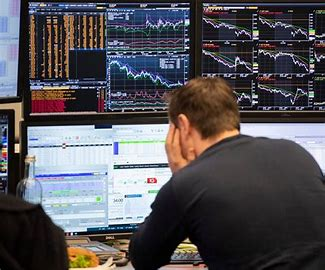 12/13/2023
3
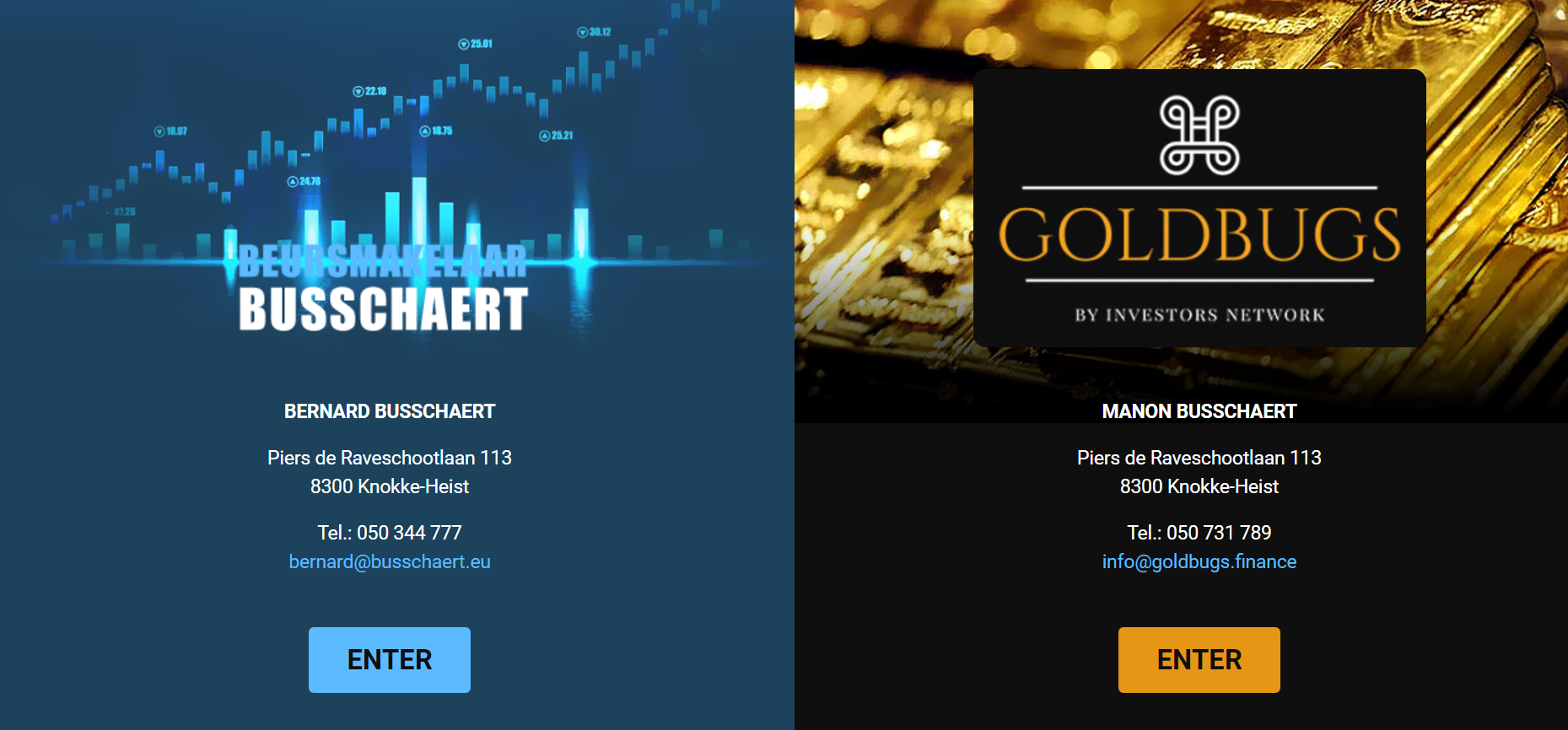 PRIVATE PORTFOLIO MASTERS
UW GOUDBANK
12/13/2023
4
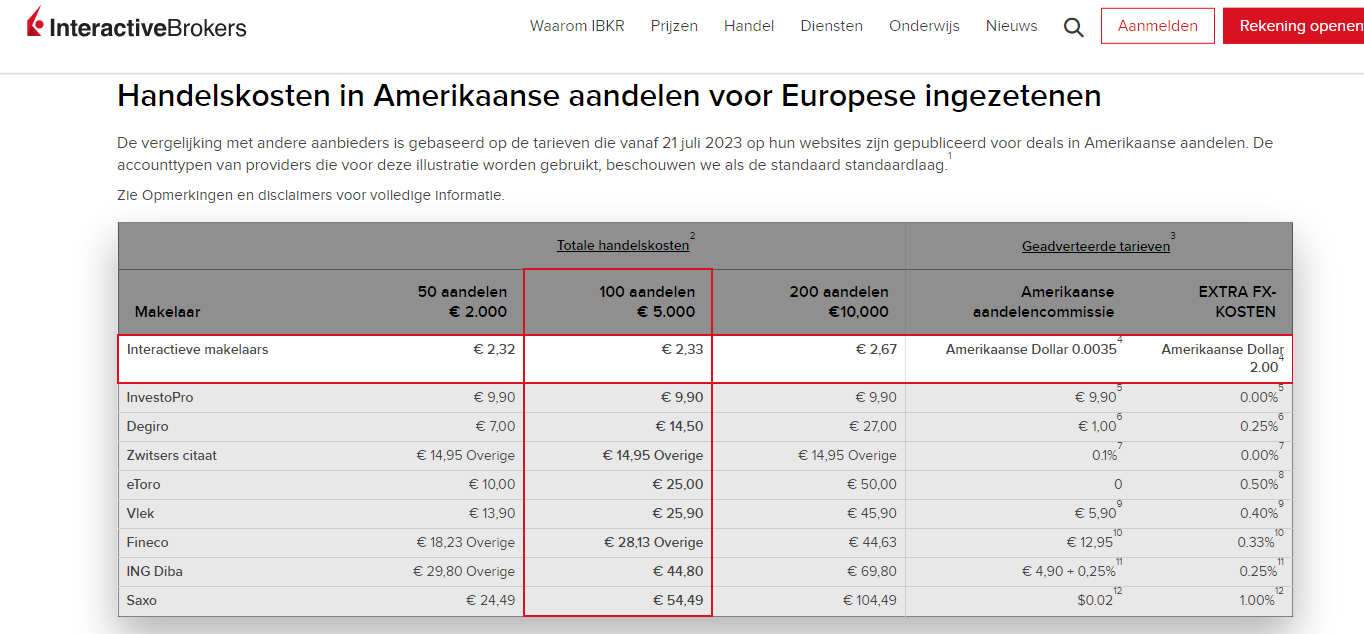 Wij blijven de goedkoopste broker
12/13/2023
5
Mexem=https://advisor.mexem.com/login
Of op kantoor,,,,most easy iedere week openen nieuwe klanten rekeningen!!
12/13/2023
6
Technische en fundamentele analyse van onze economie ;financiële wereld en
aandelen beurzen
12/13/2023
7
5
20/02/16
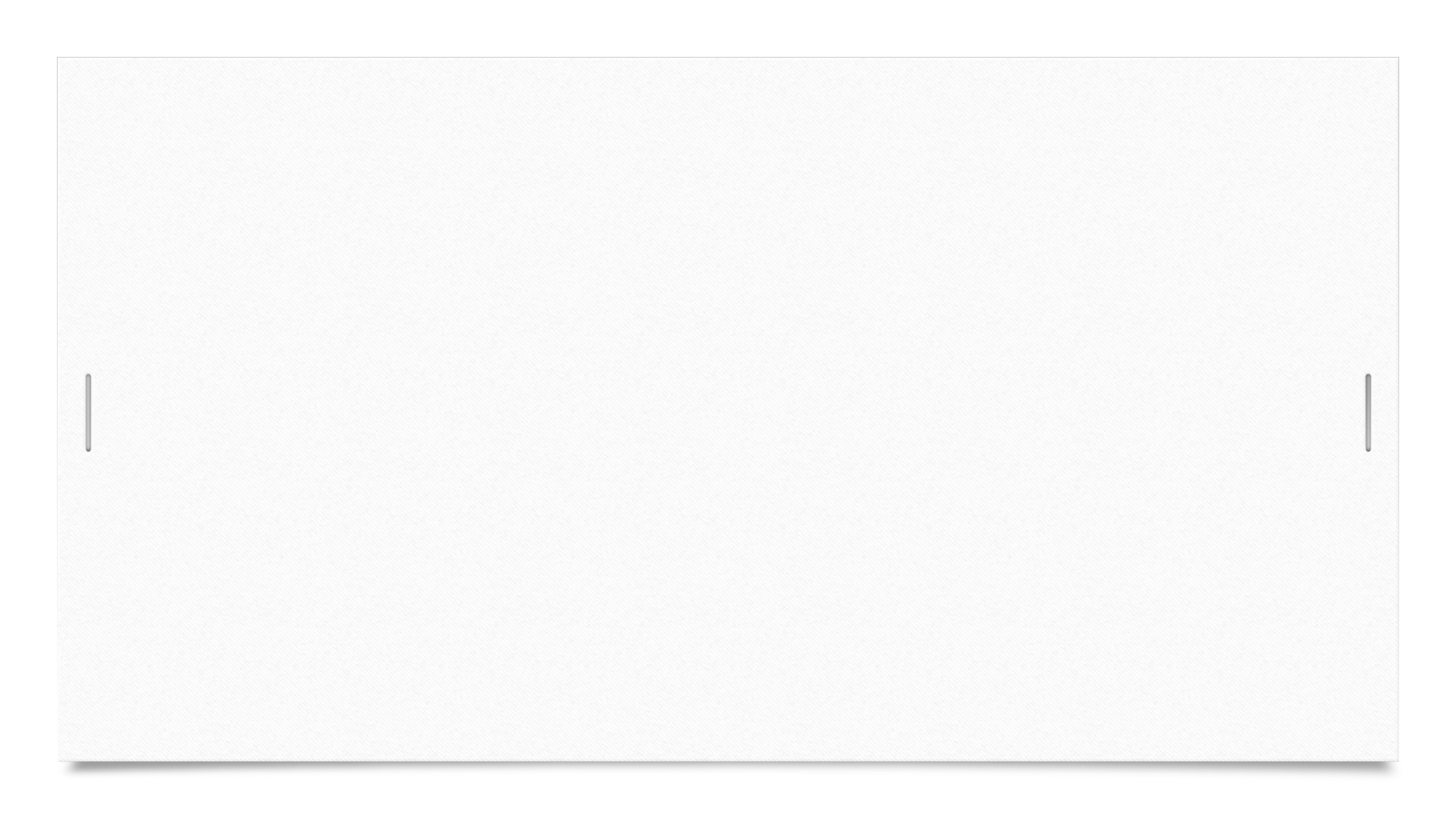 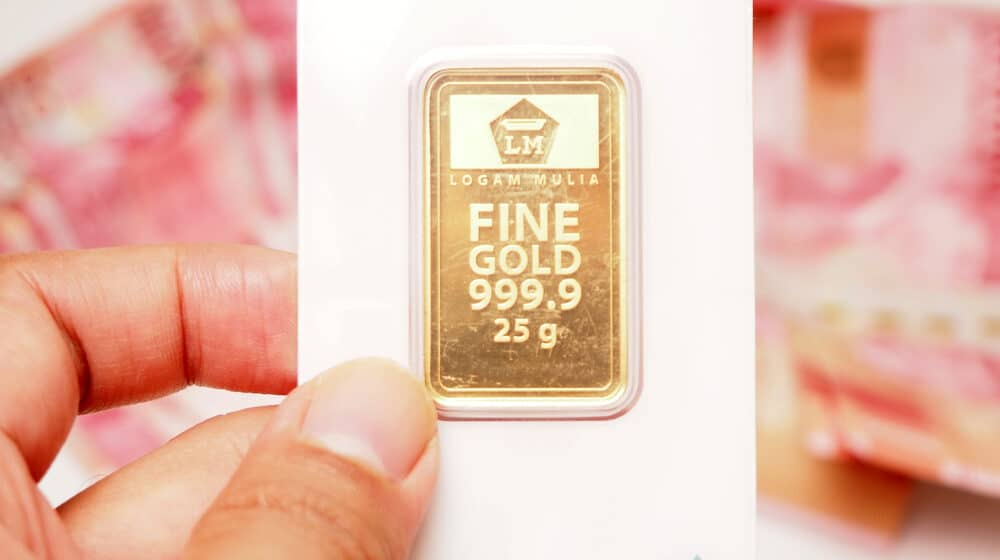 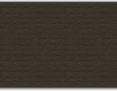 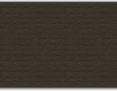 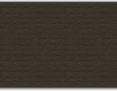 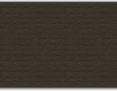 12/13/2023
8
Mooiste eindejaarscado
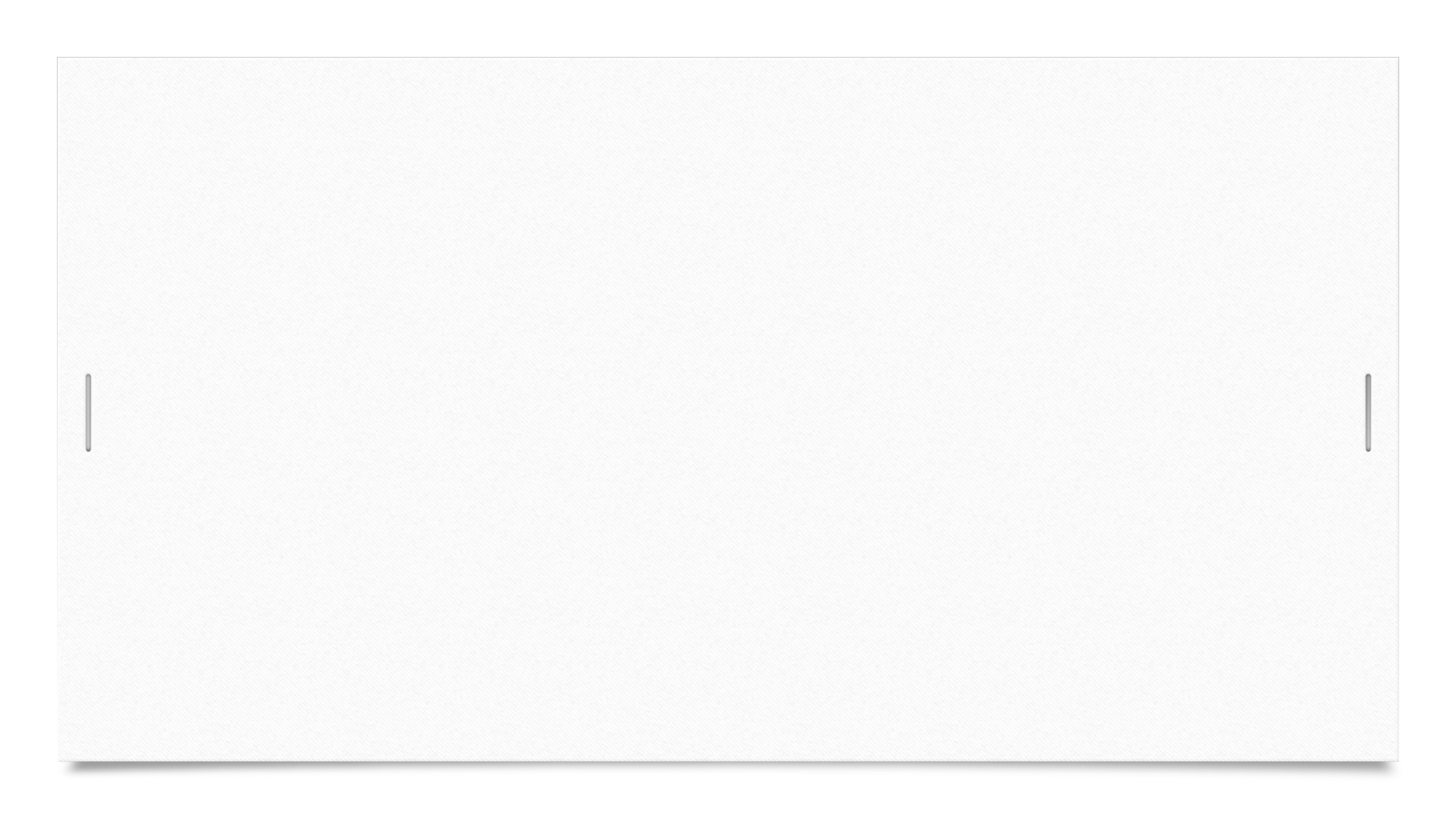 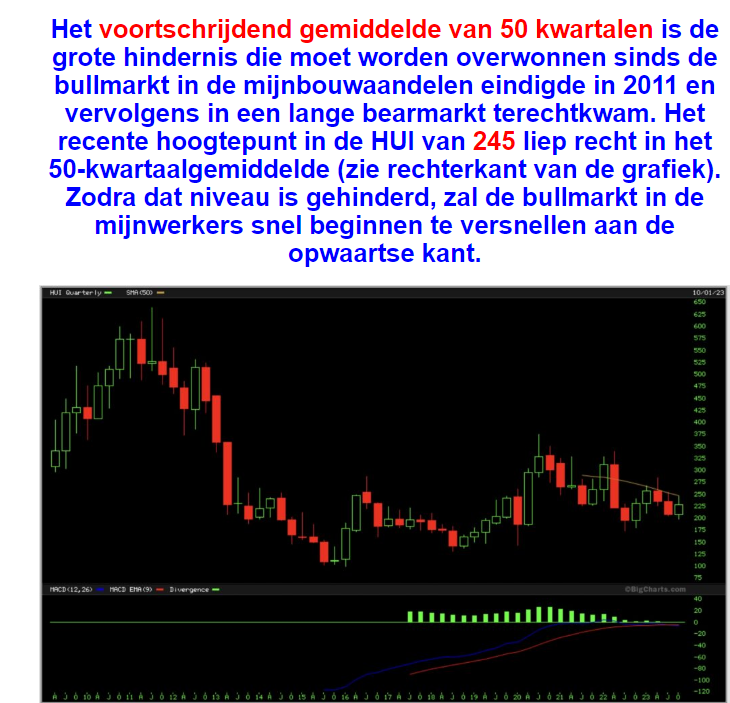 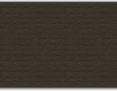 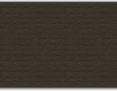 12/13/2023
9
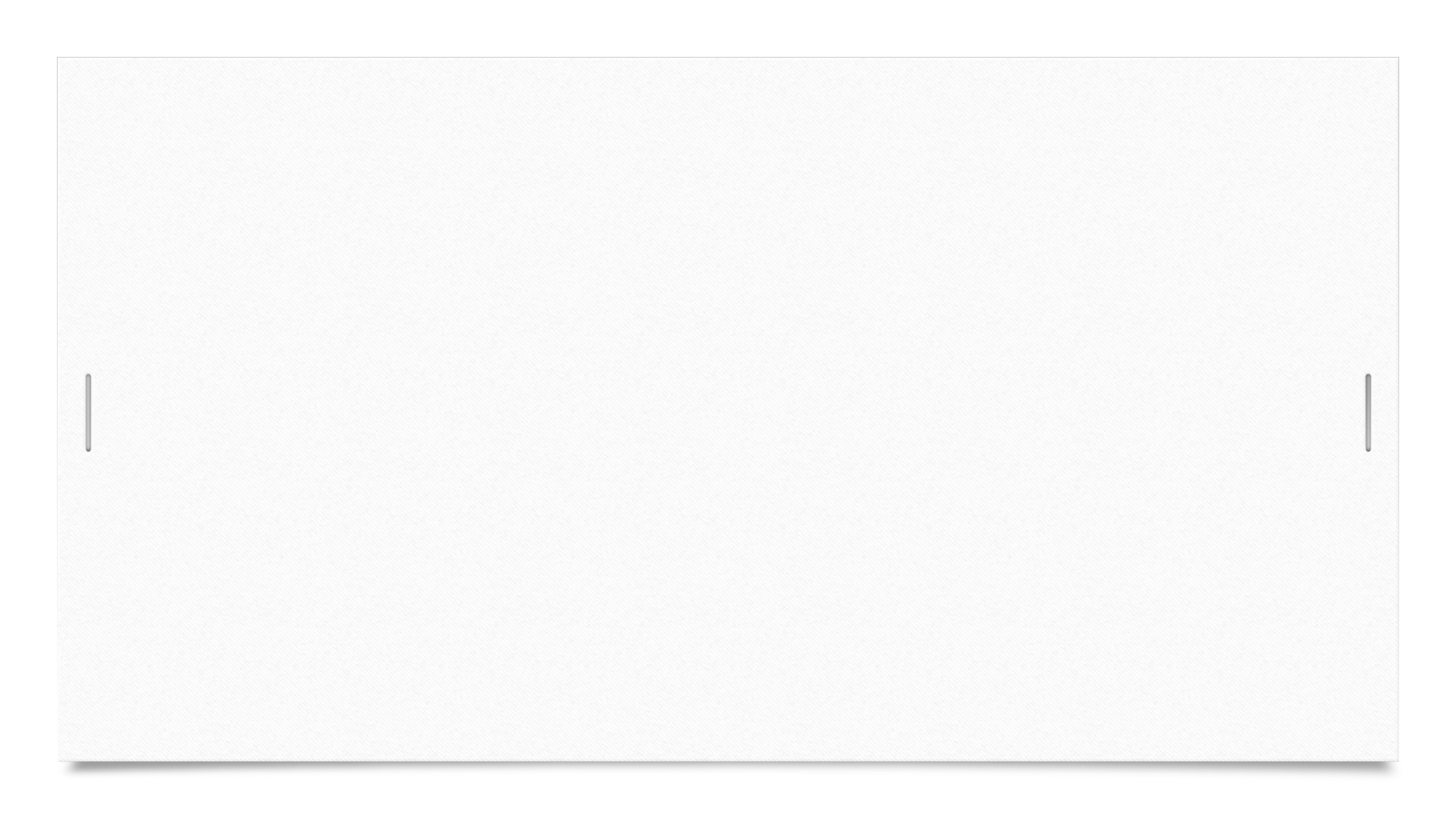 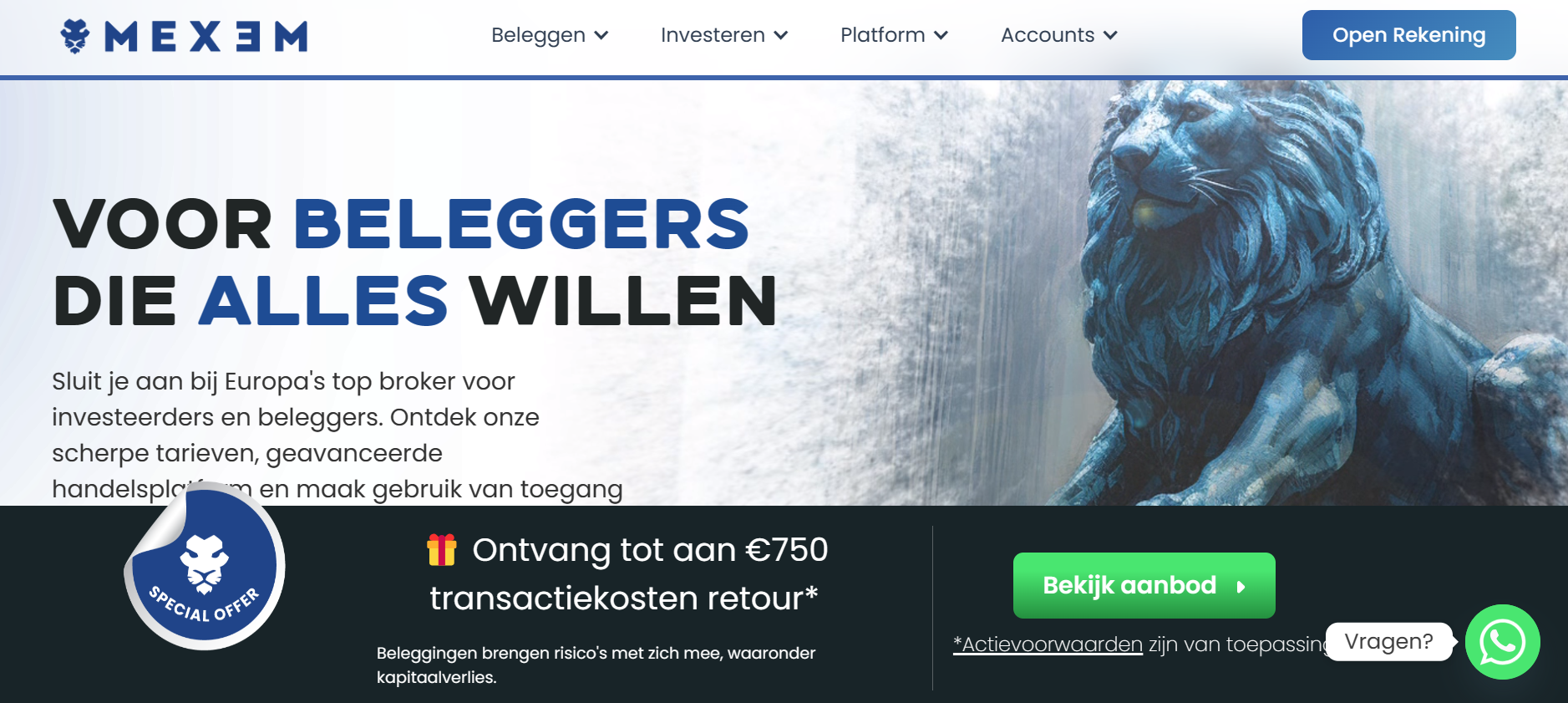 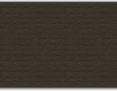 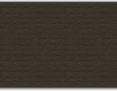 12/13/2023
10
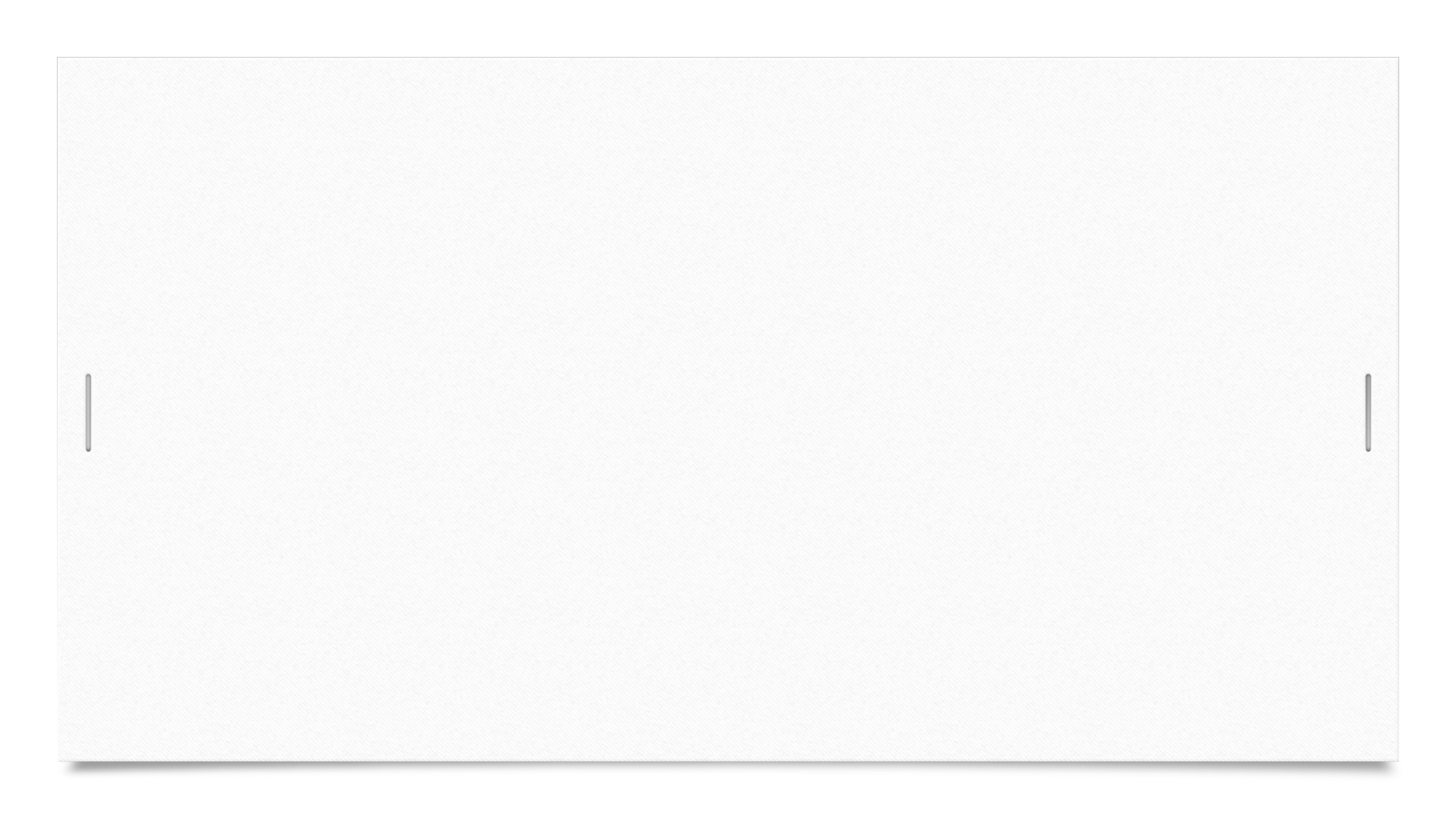 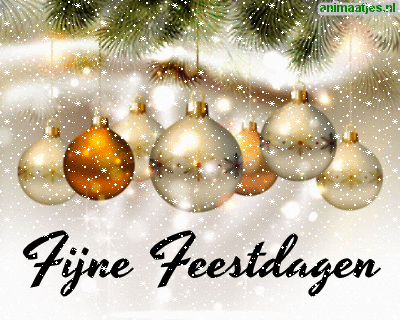 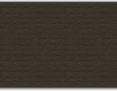 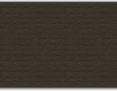 12/13/2023
11
12/13/2023
12
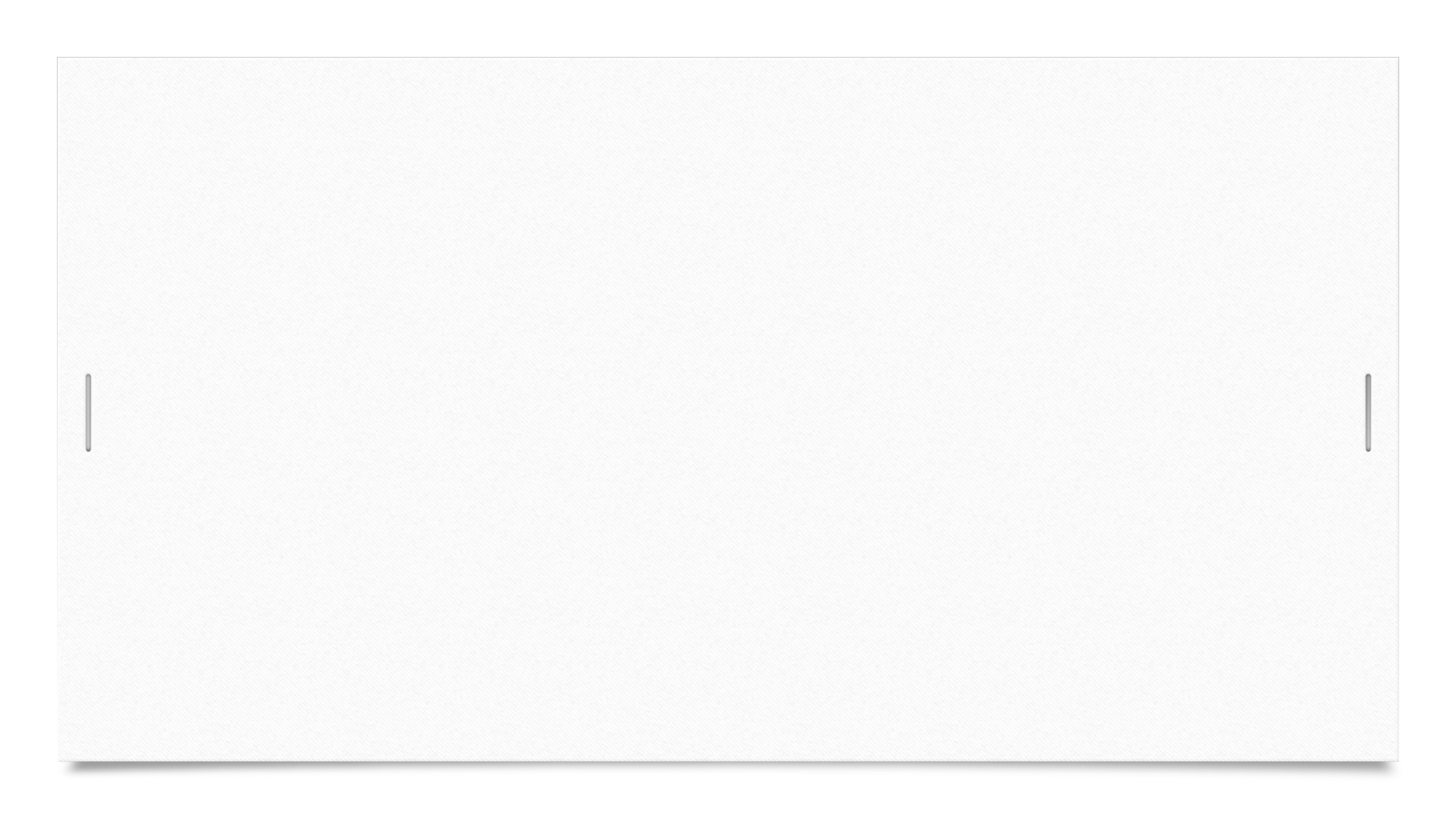 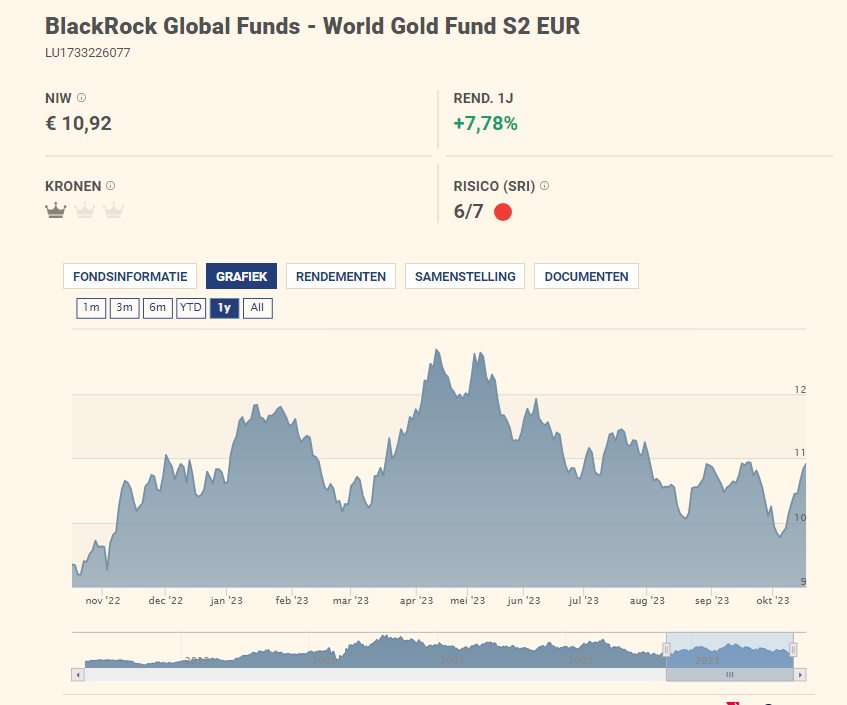 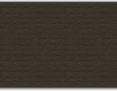 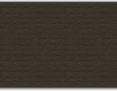 12/13/2023
13
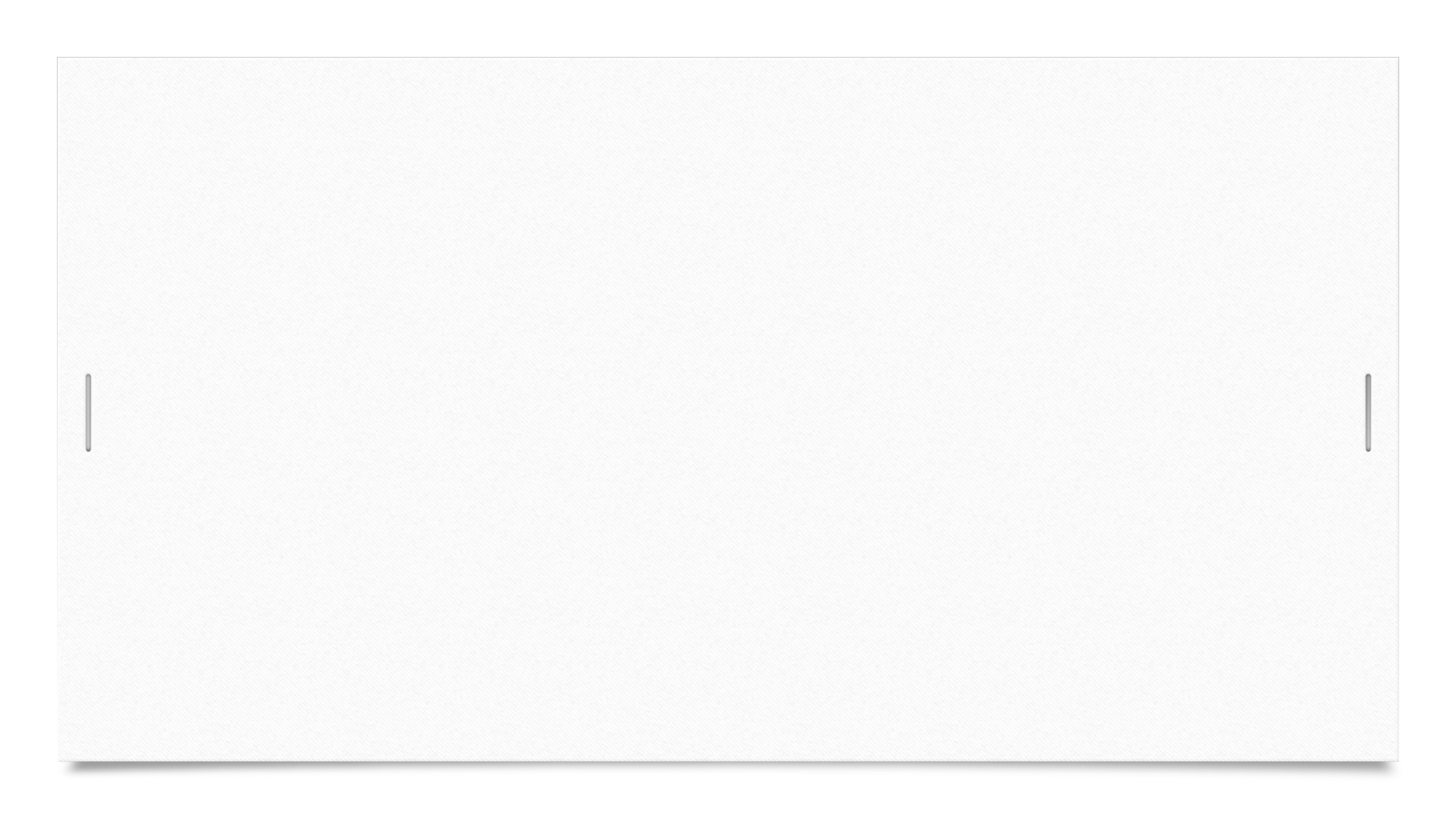 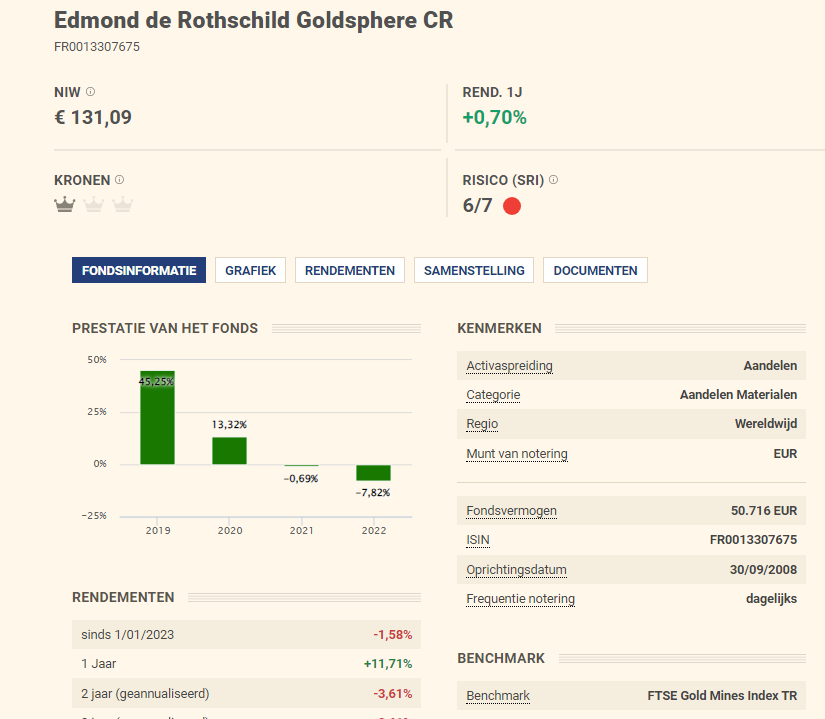 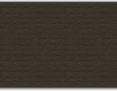 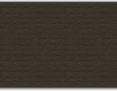 12/13/2023
14
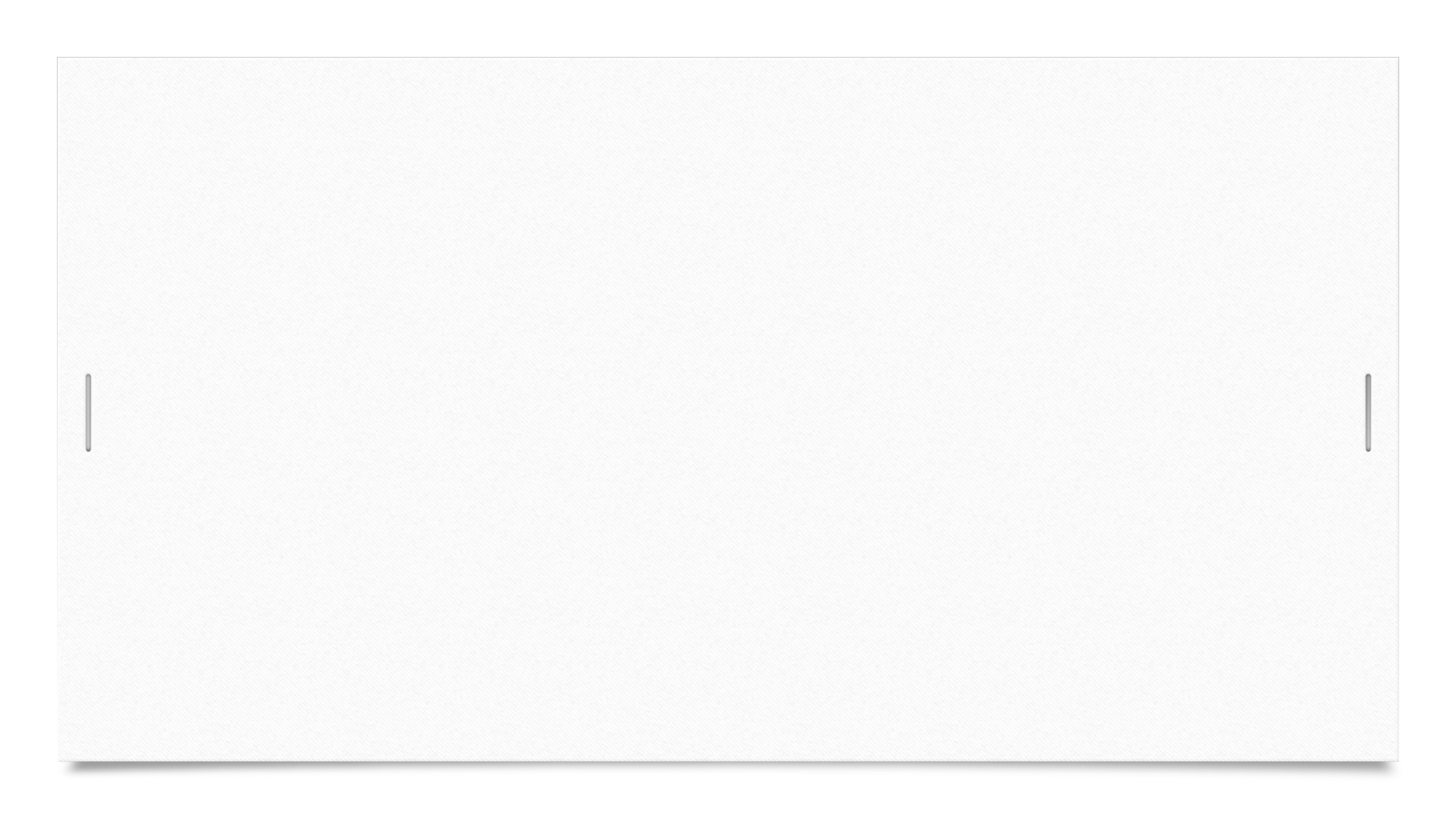 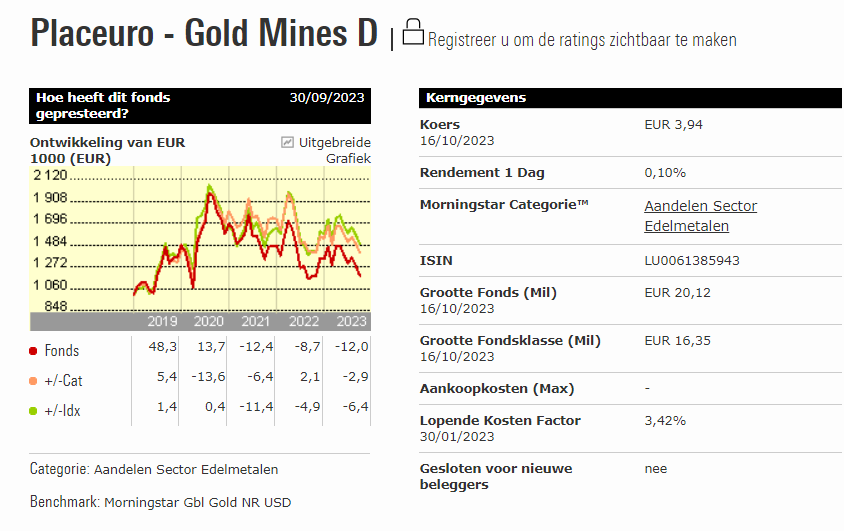 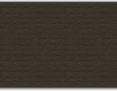 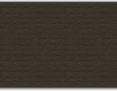 12/13/2023
15
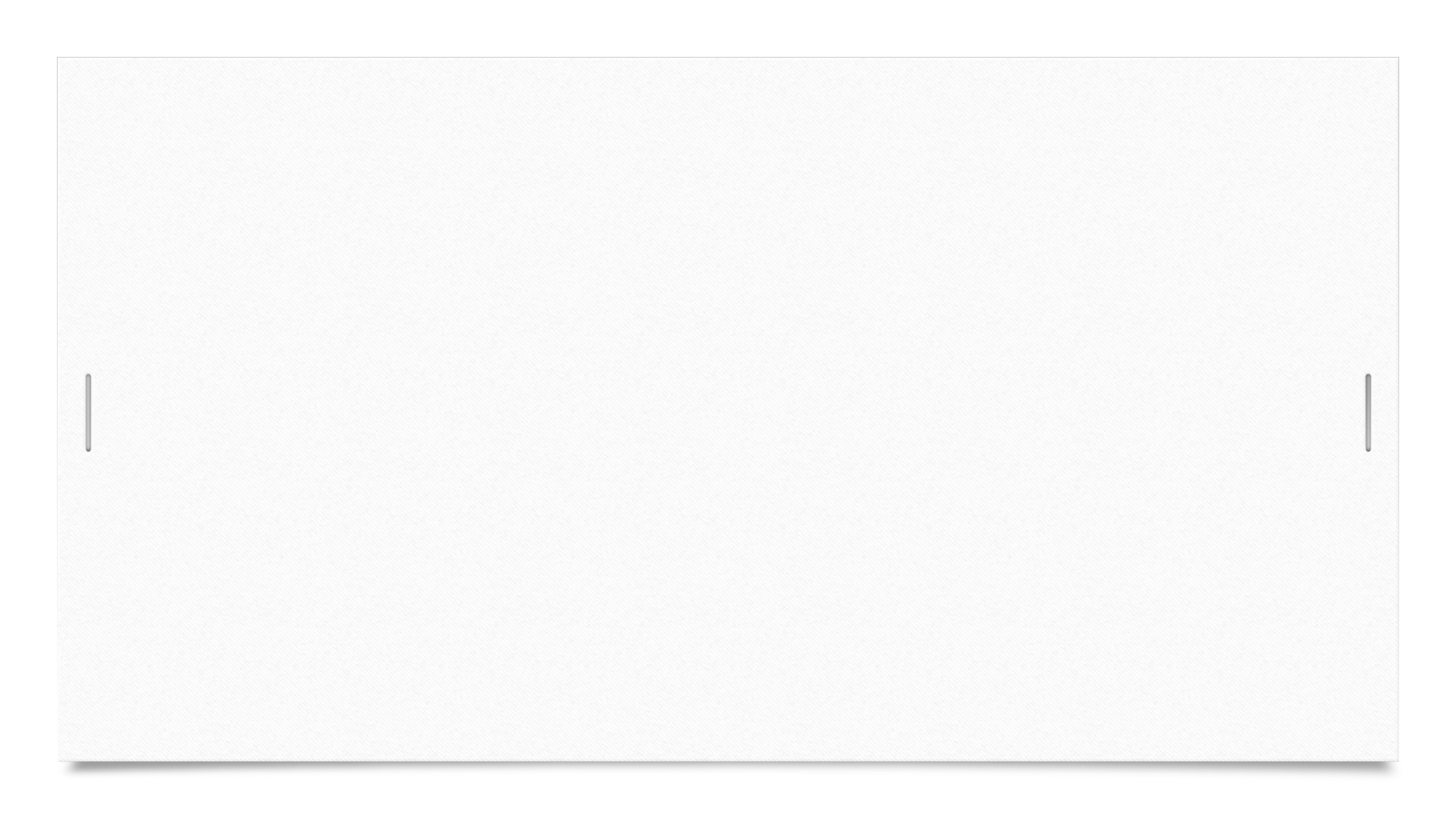 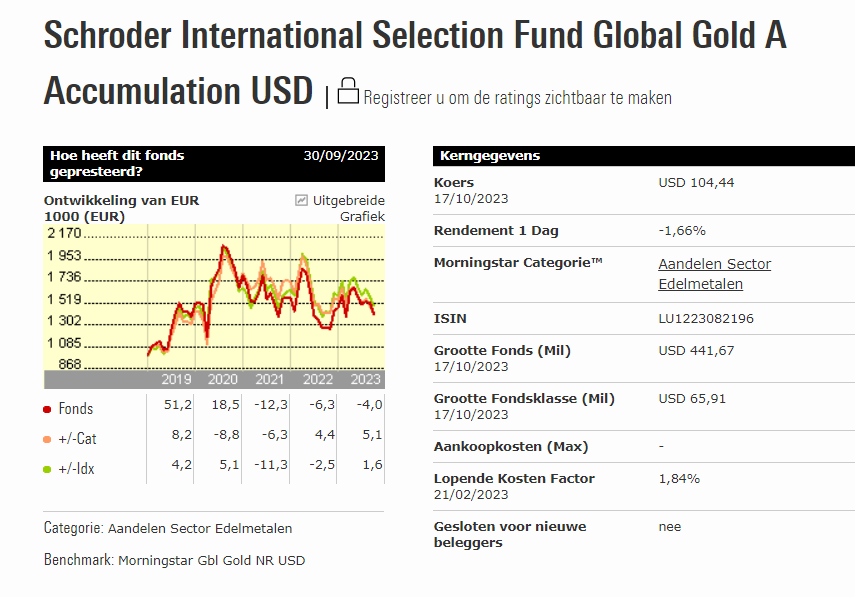 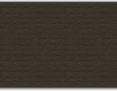 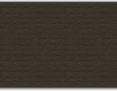 12/13/2023
16
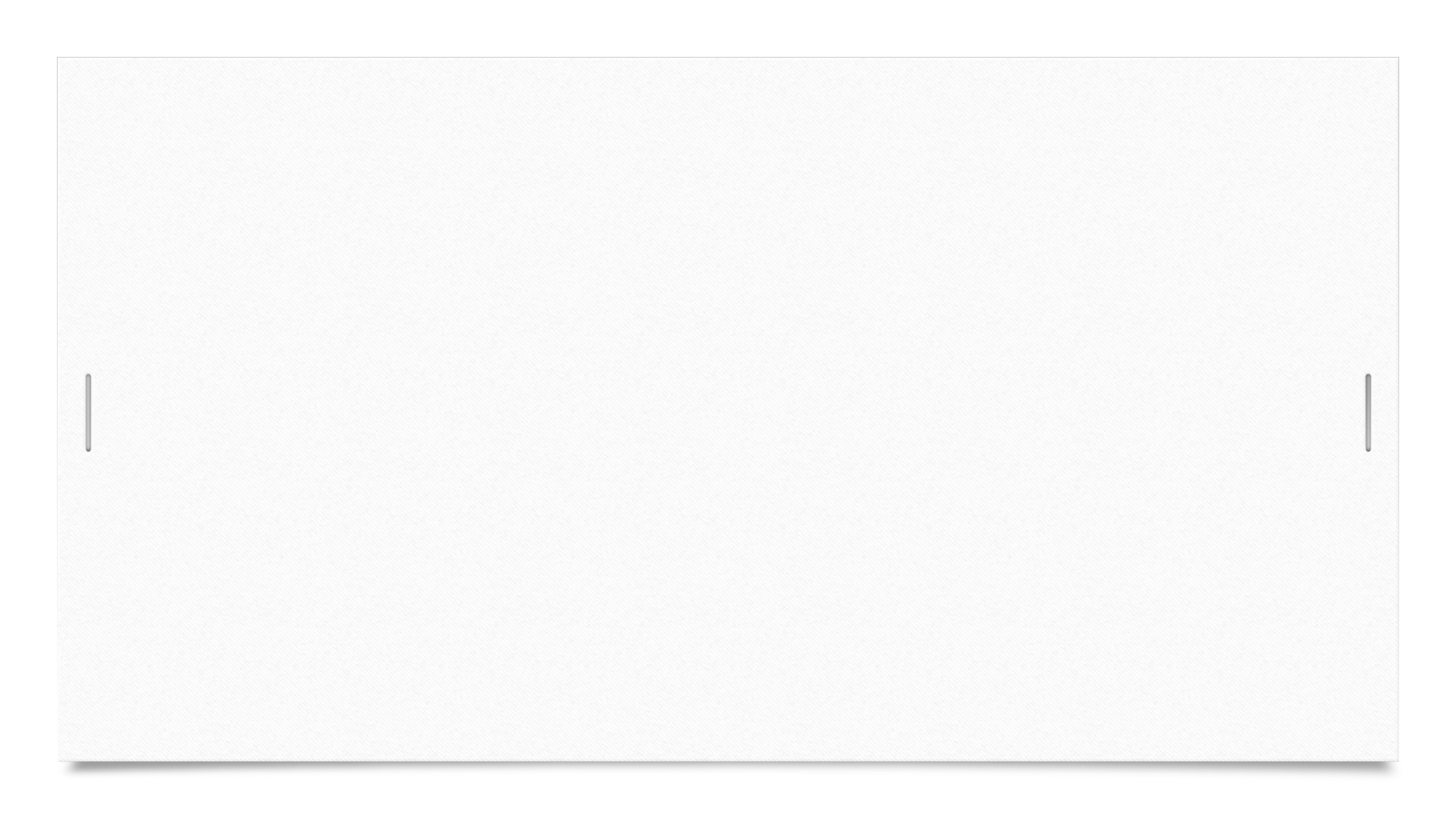 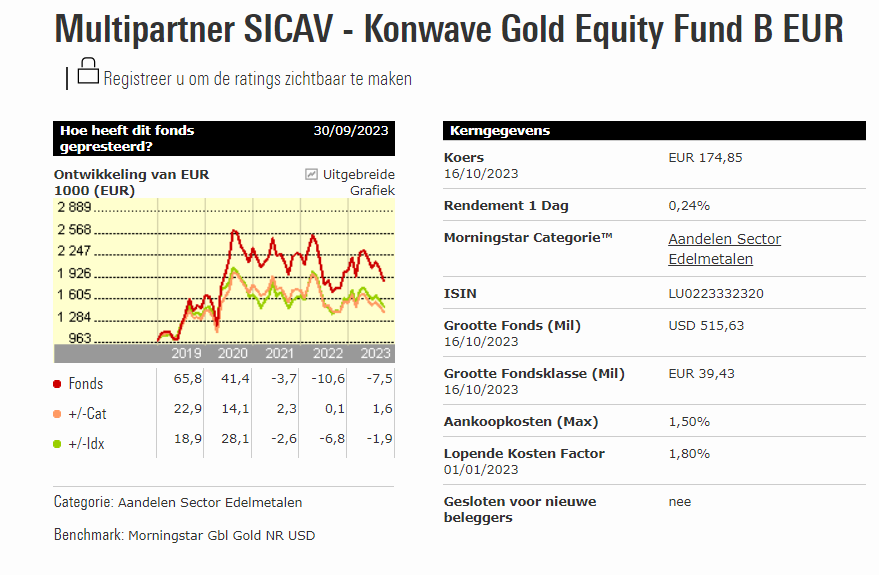 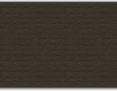 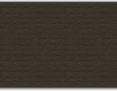 12/13/2023
17
Bedrijfsobligaties in €.
Selectie van emissie van euro-obligaties in verschillende munten
Courtasy by Goldwasser exchange ;luxembourg stock exchange
12/13/2023
18
18
20/02/16
Alle informatie binnen
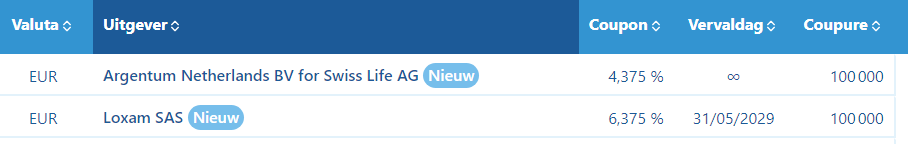 12/13/2023
19
Opgelet een koersdoel is een hypothetische cijfer dat wij naar voor
schuiven als streefdoel maar daarom niet altijd bereikt zal worden!!
Let op al uw aankopen en verkopen steeds te bespreken met je adviseur
12/13/2023
20
23
Onze koop-
signalen
Beste aandelen op eueuropa
21
12/13/2023
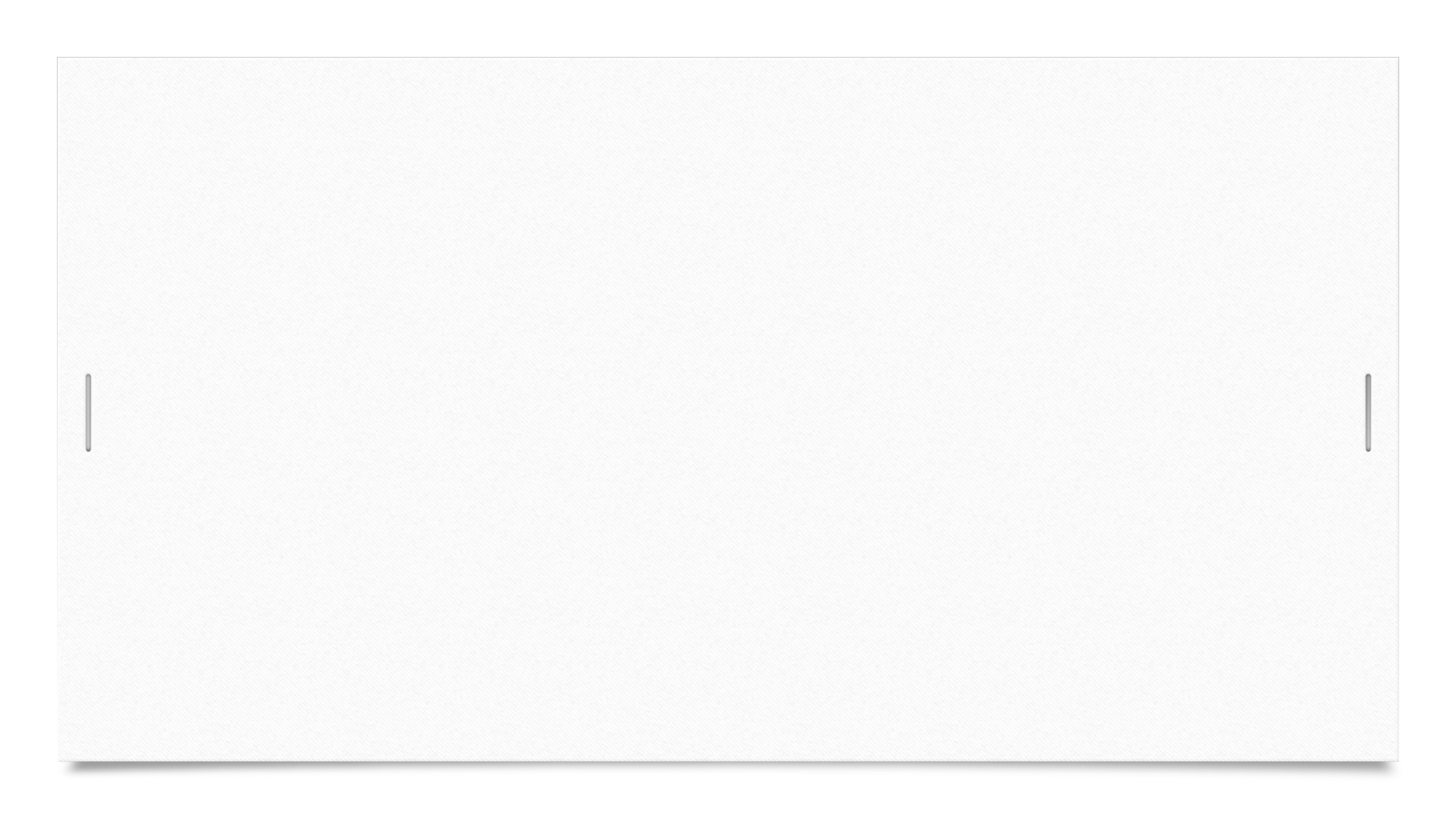 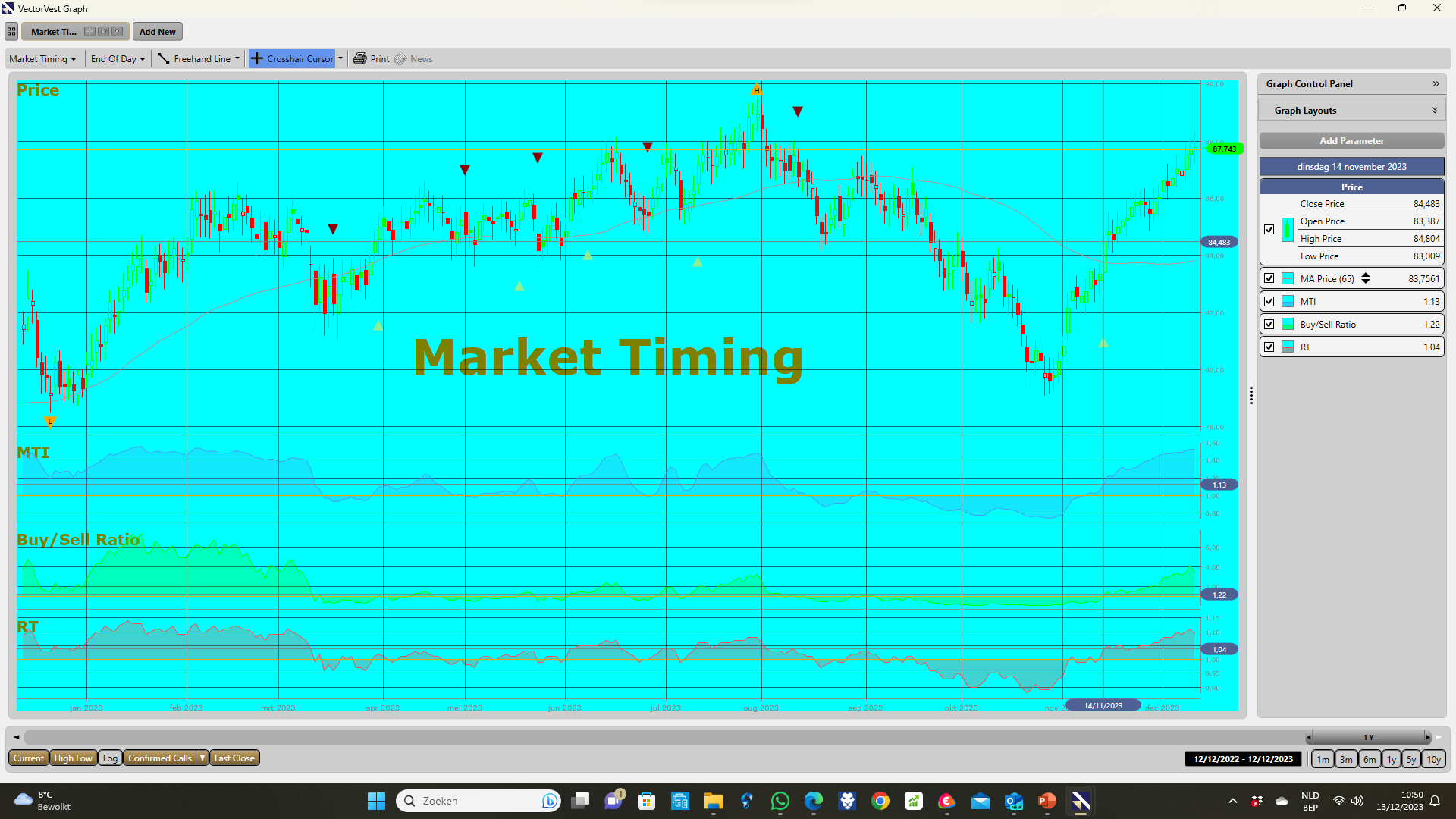 Positief momentum op euro beurzen
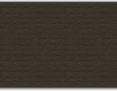 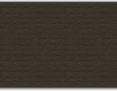 12/13/2023
22
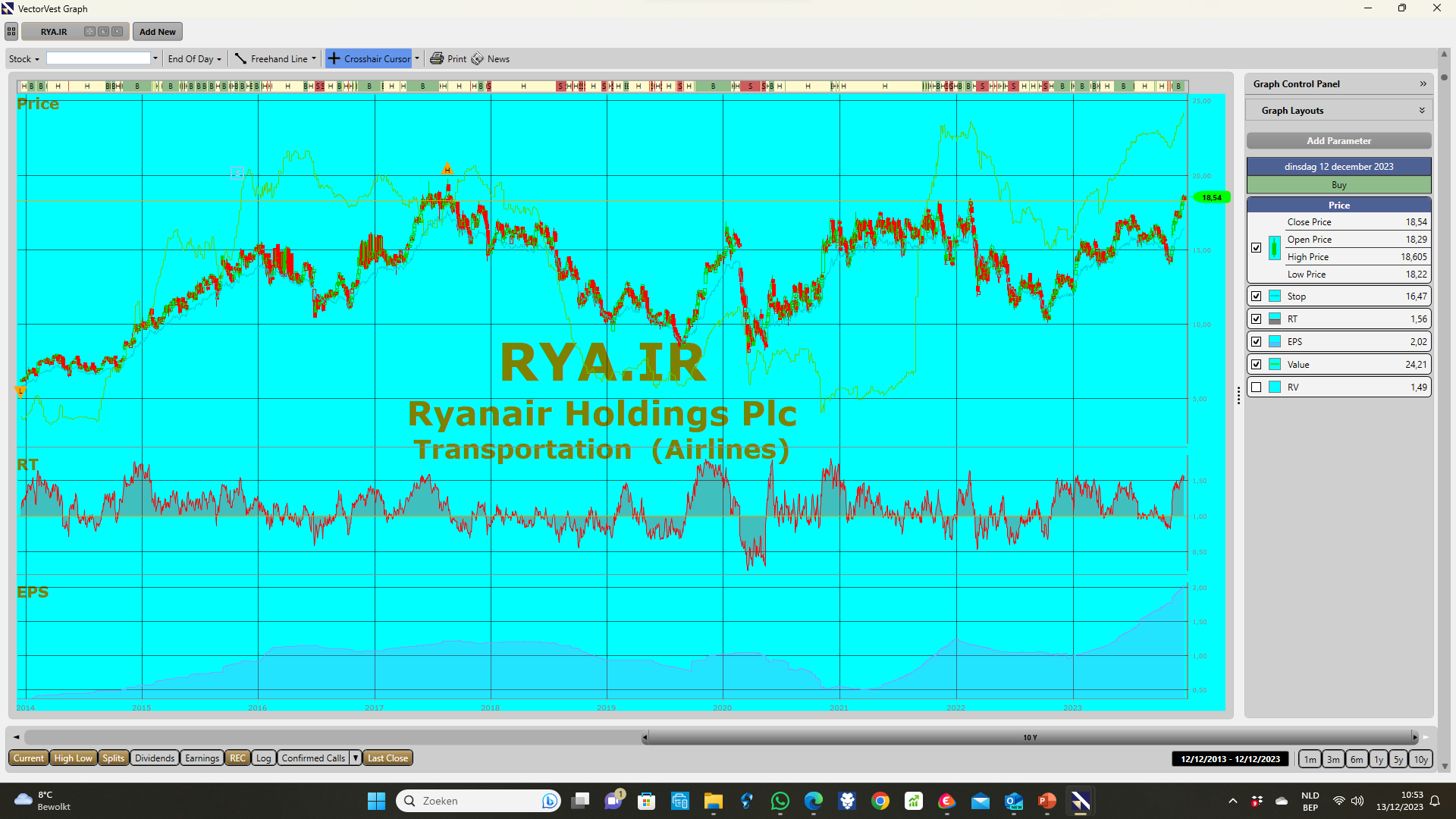 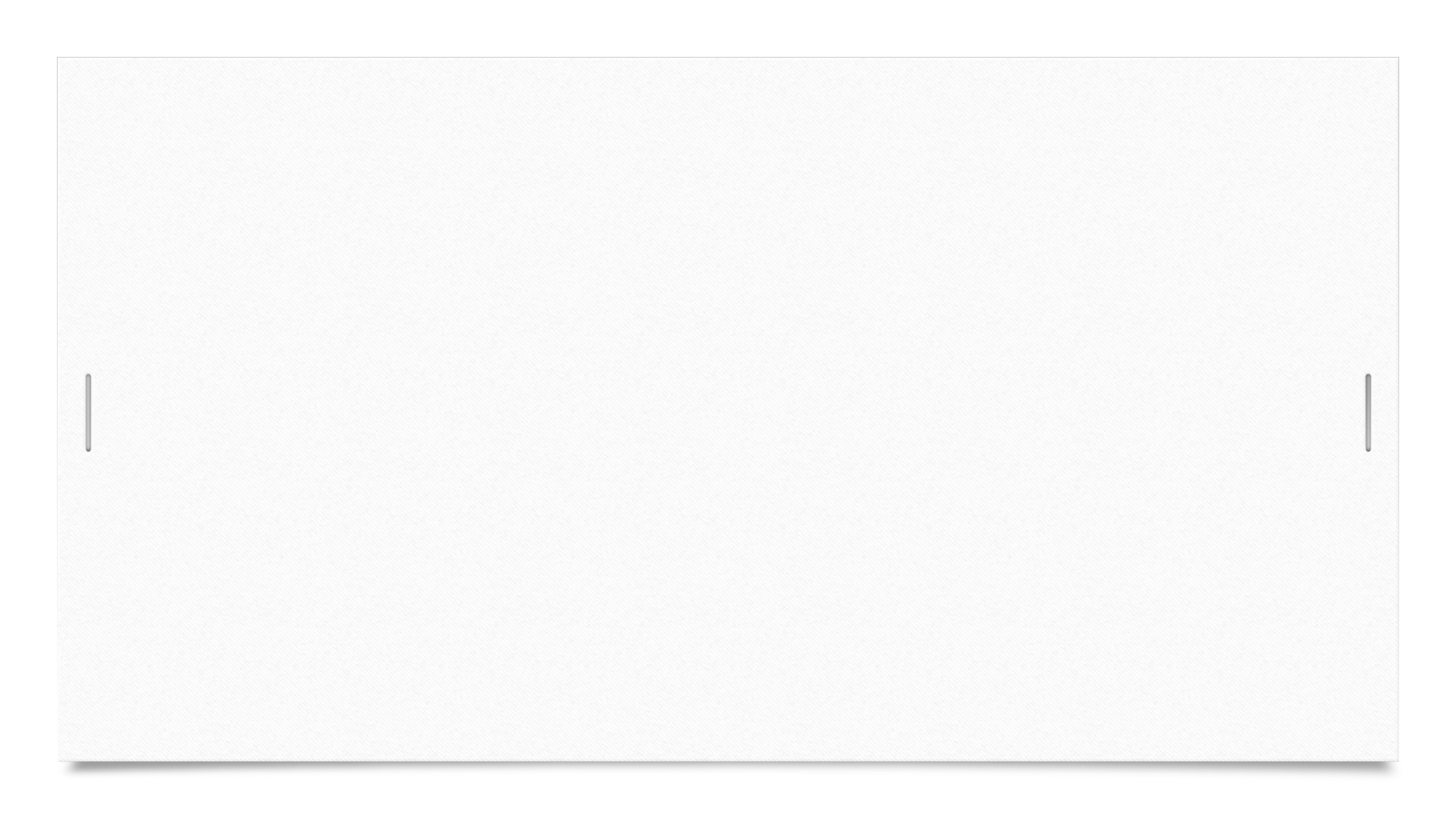 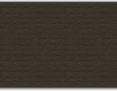 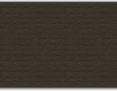 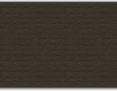 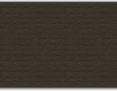 12/13/2023
23
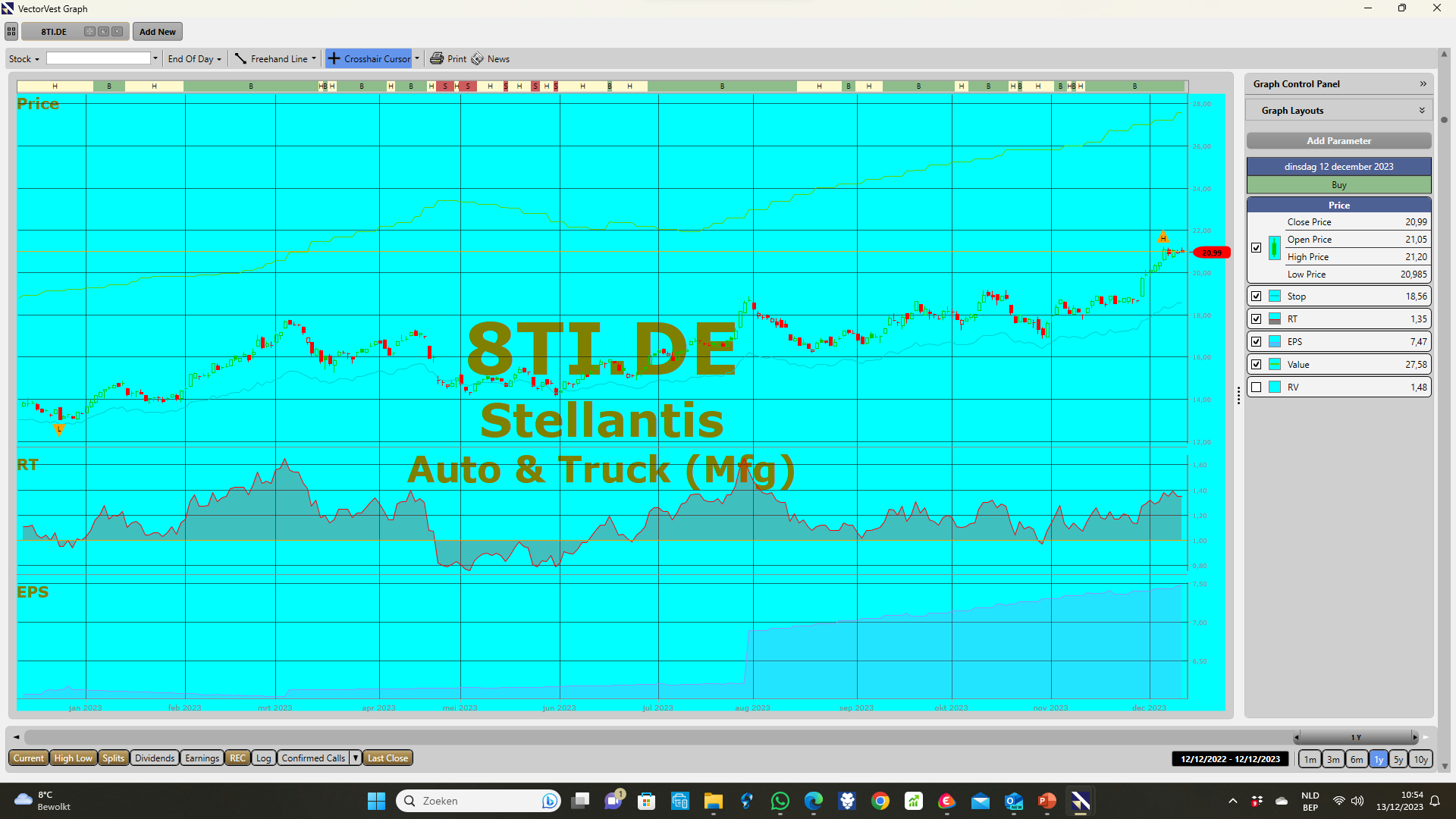 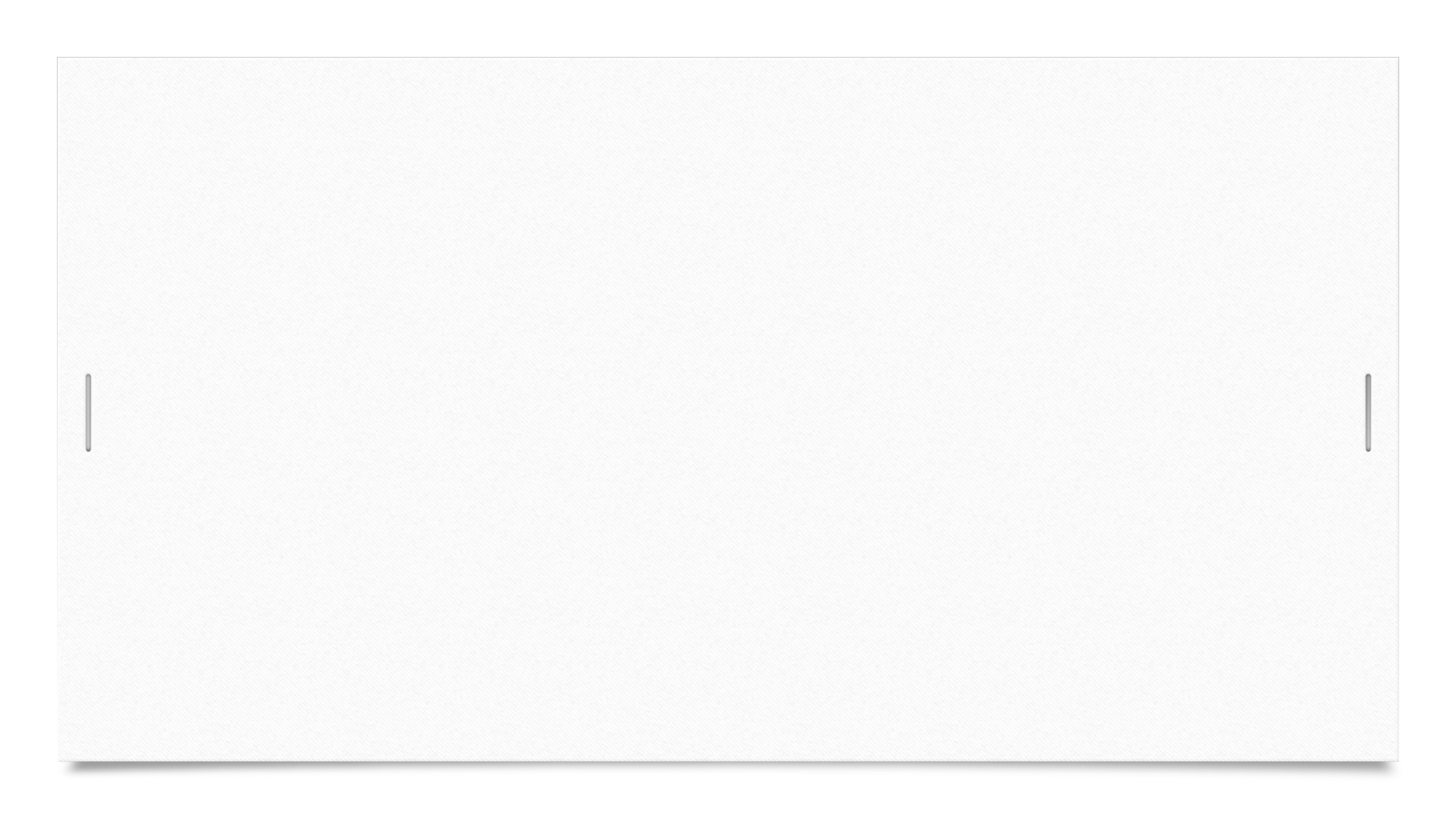 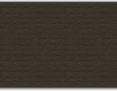 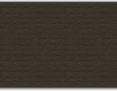 12/13/2023
24
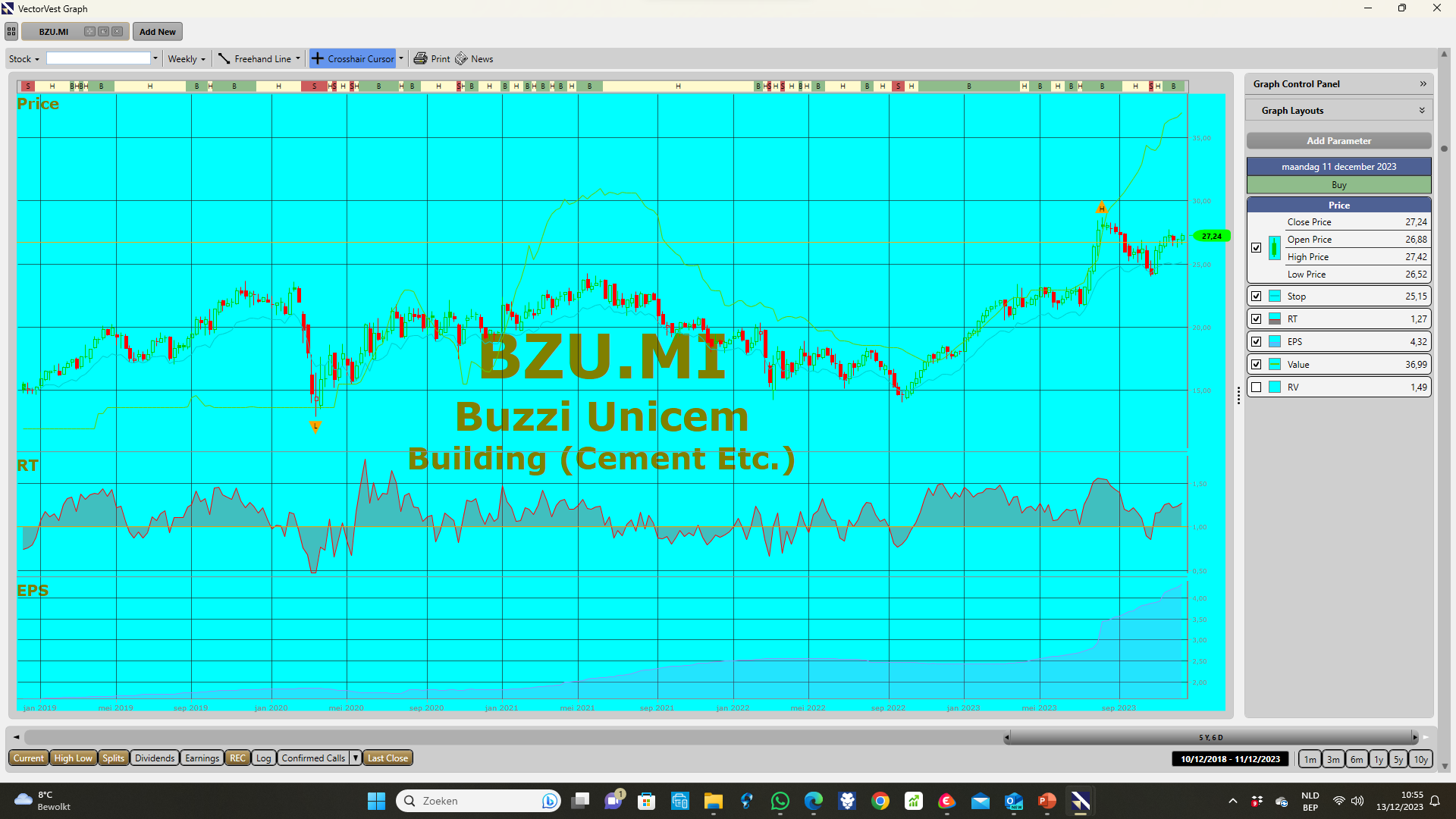 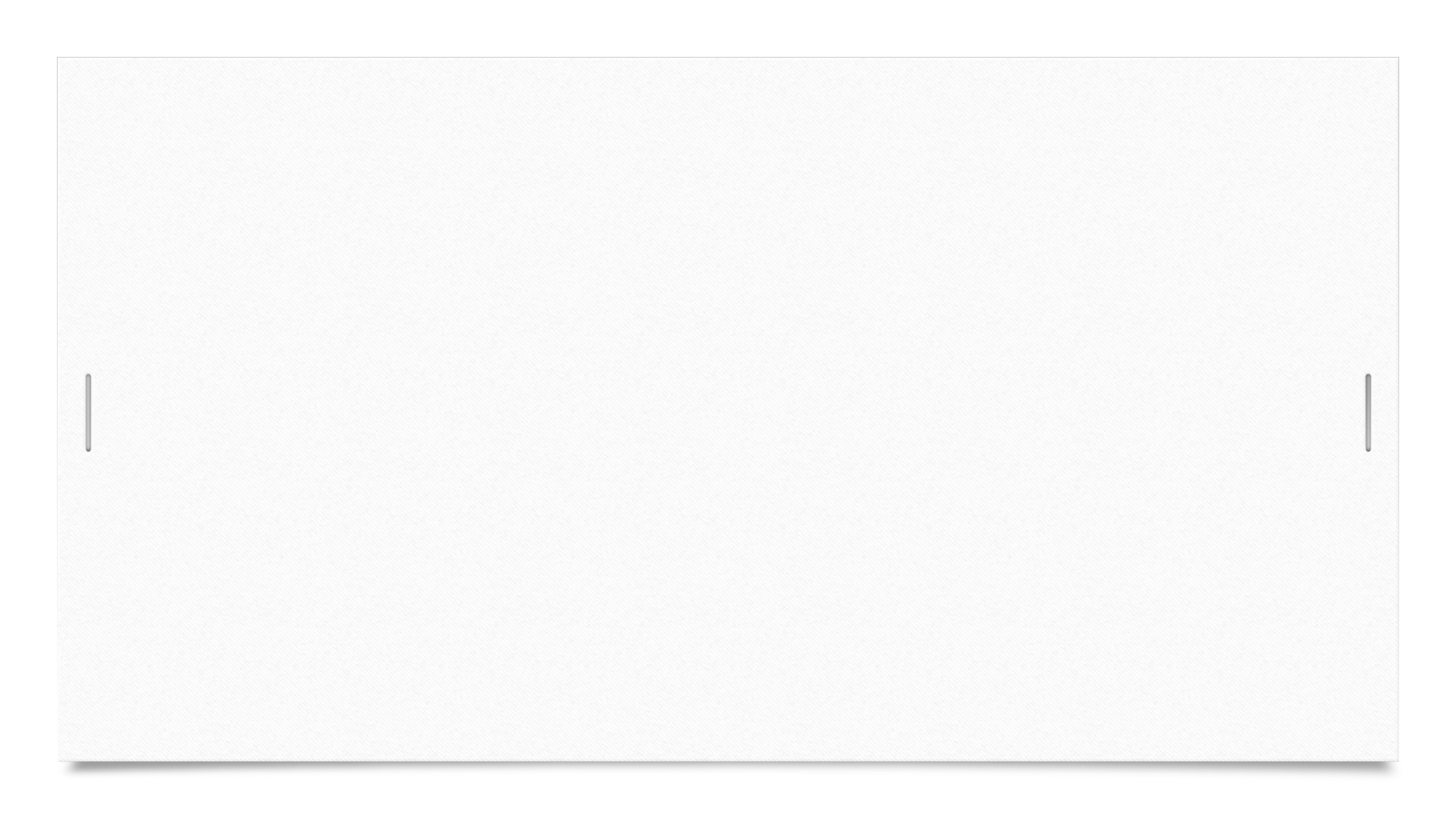 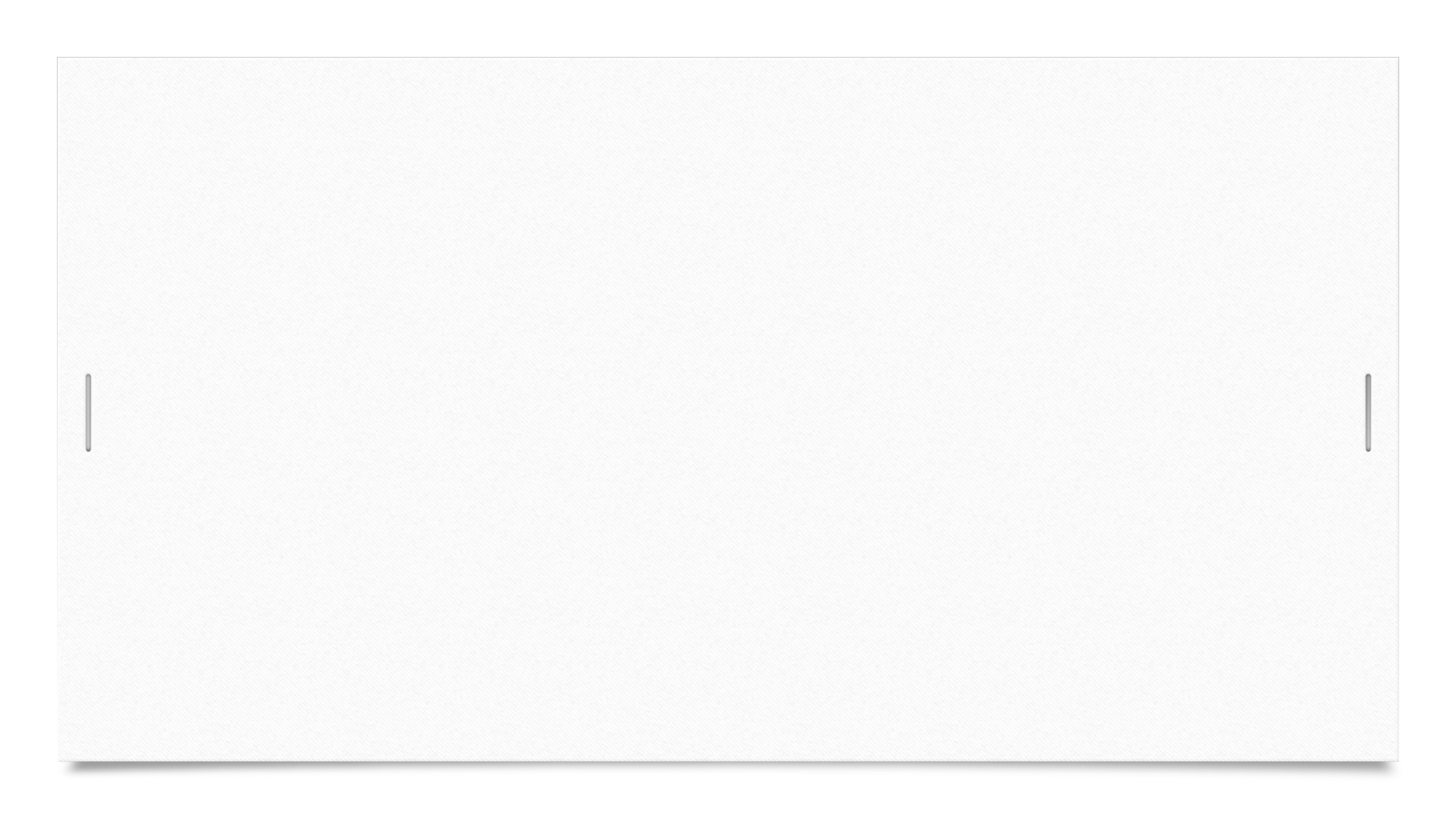 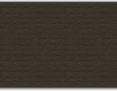 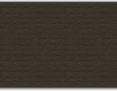 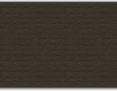 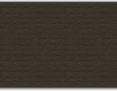 12/13/2023
25
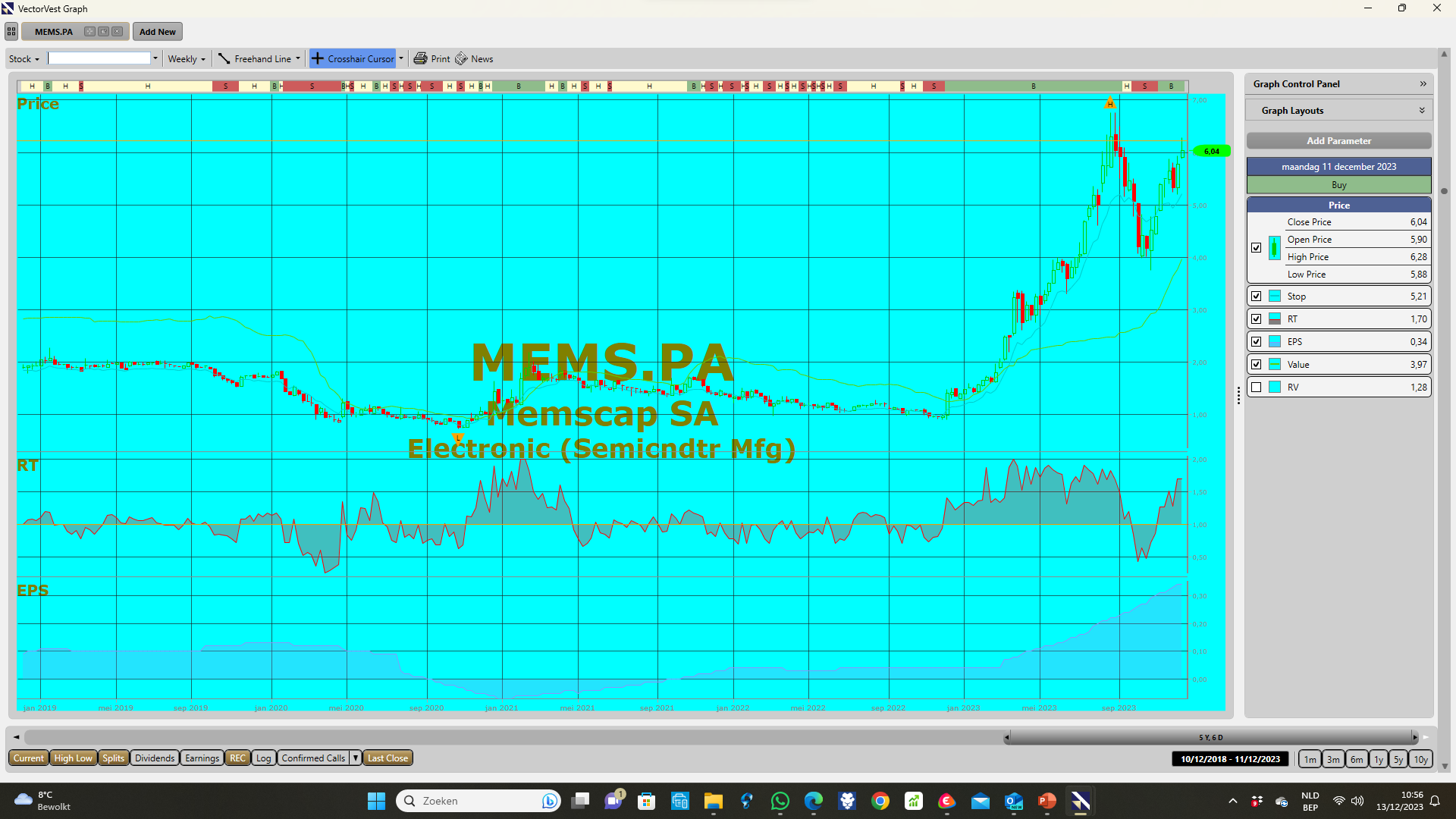 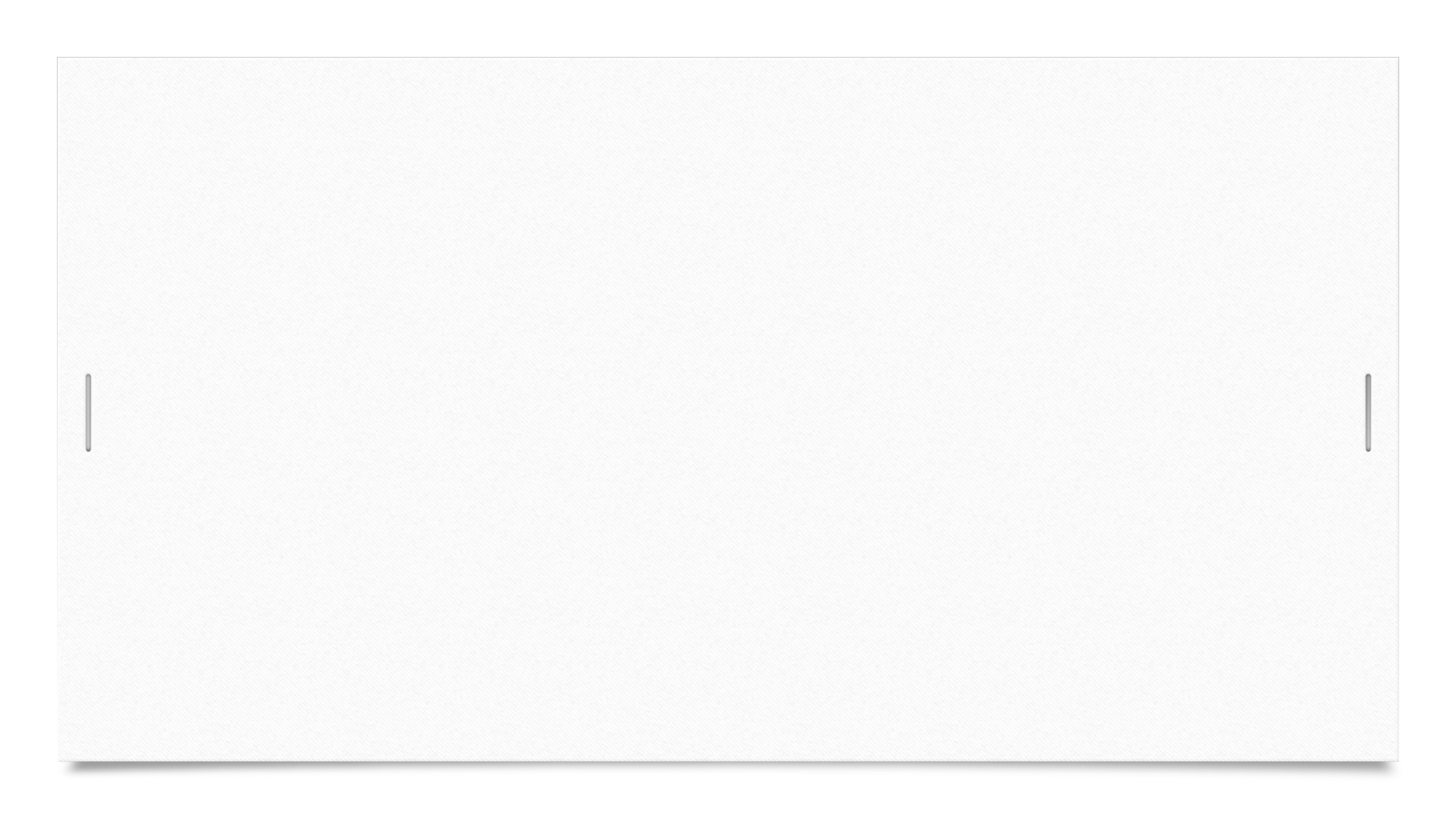 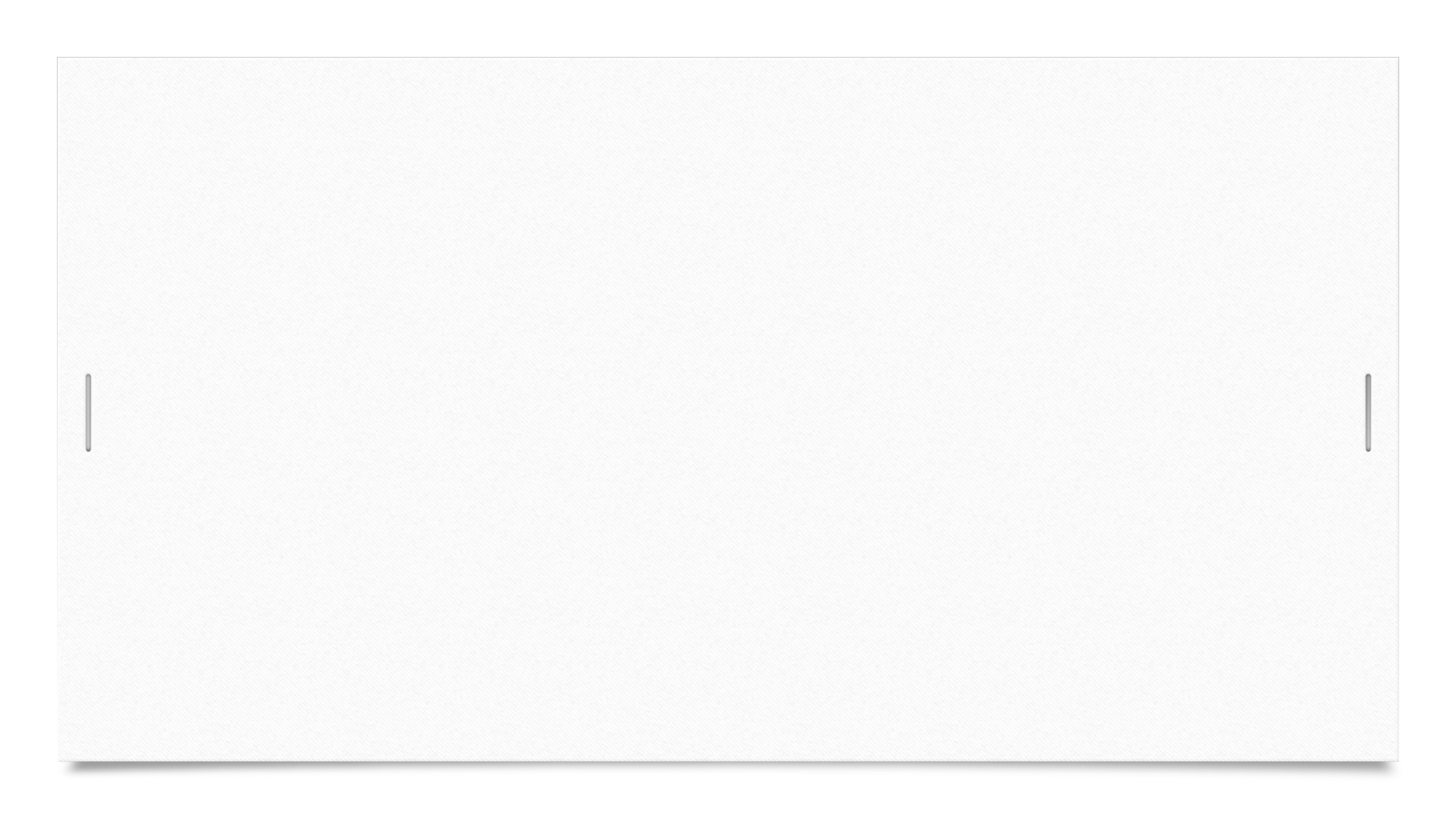 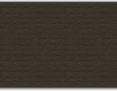 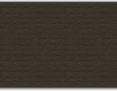 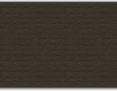 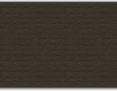 12/13/2023
26
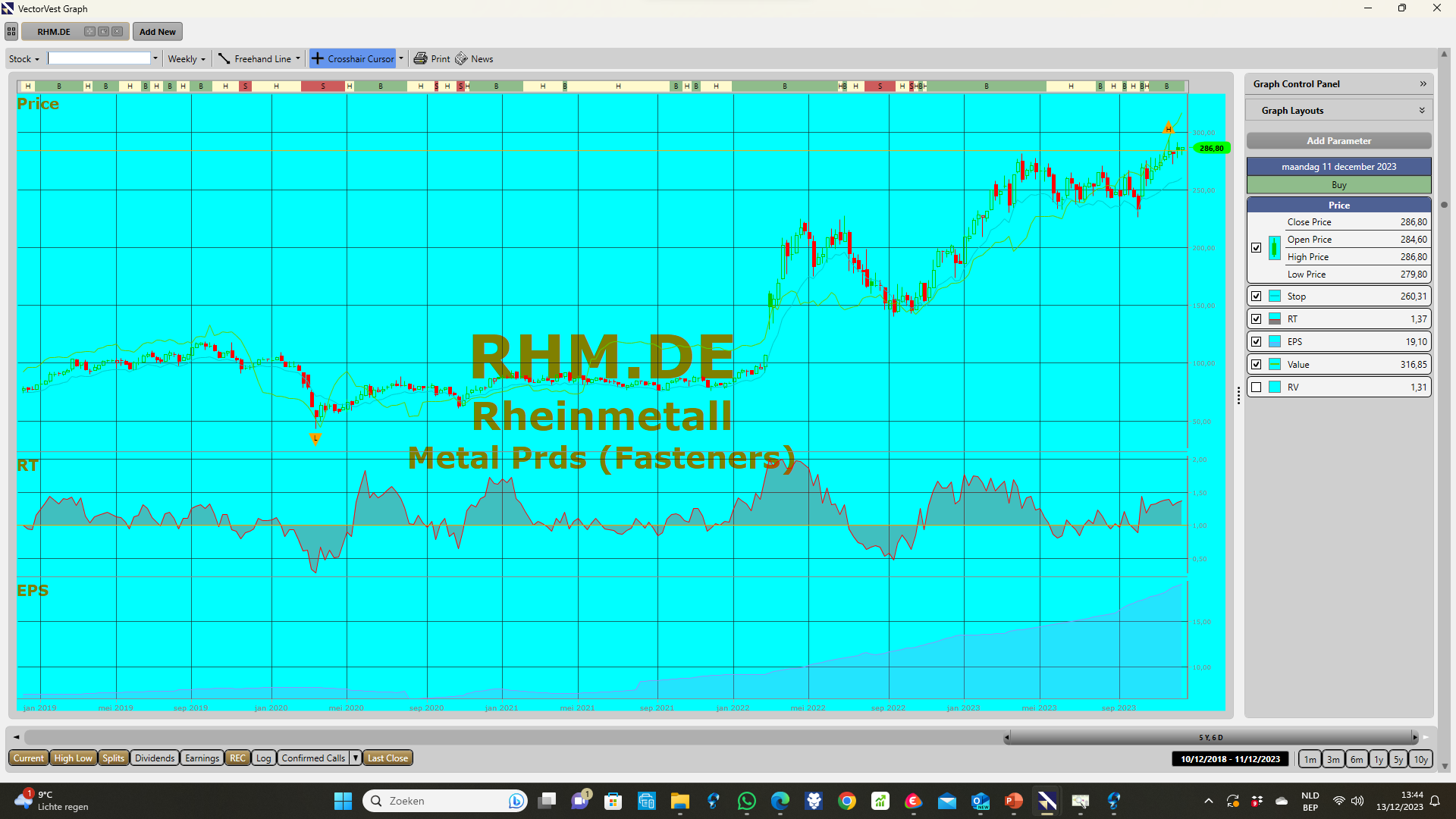 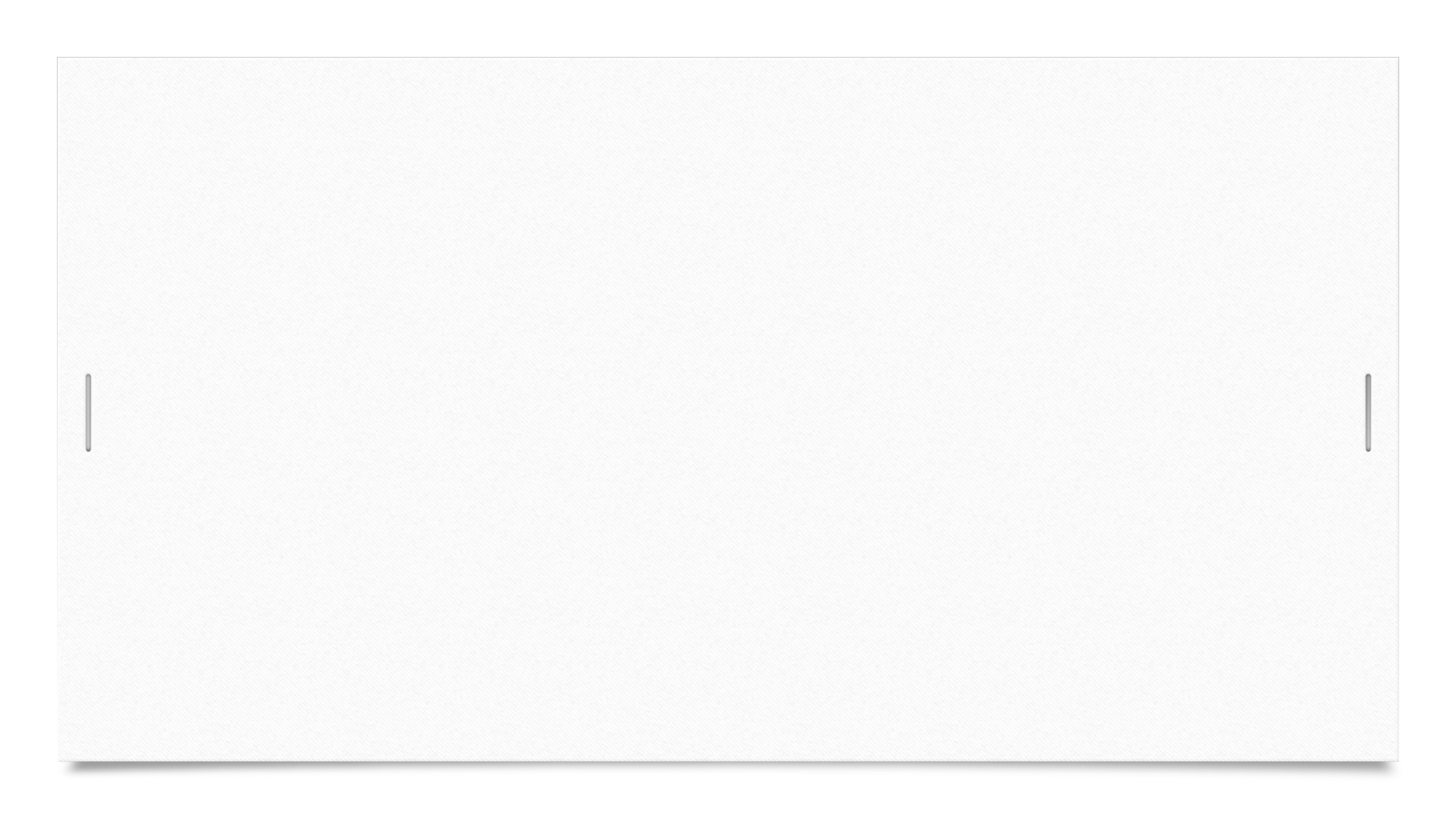 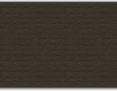 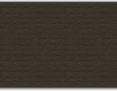 12/13/2023
27
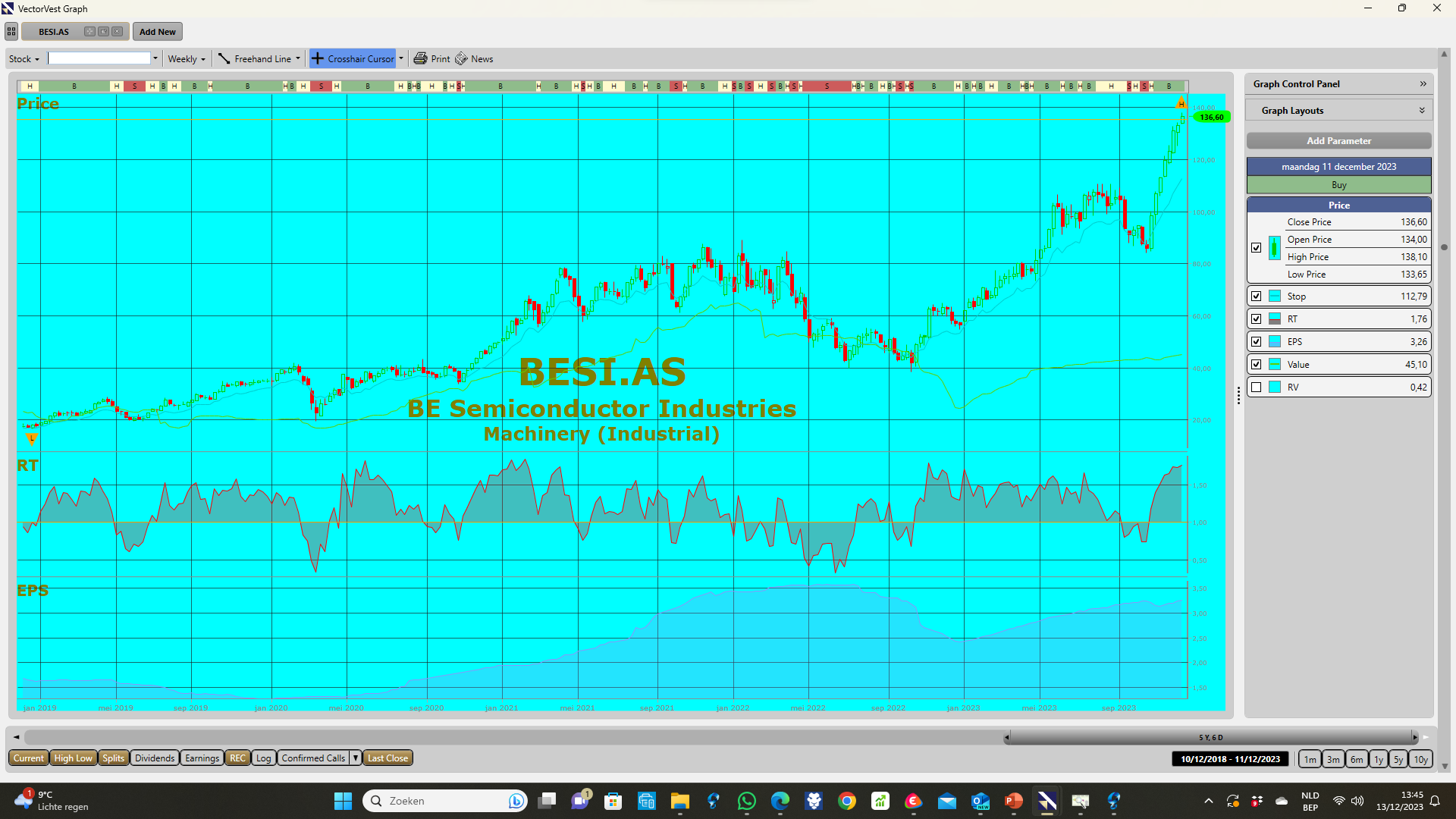 12/13/2023
28
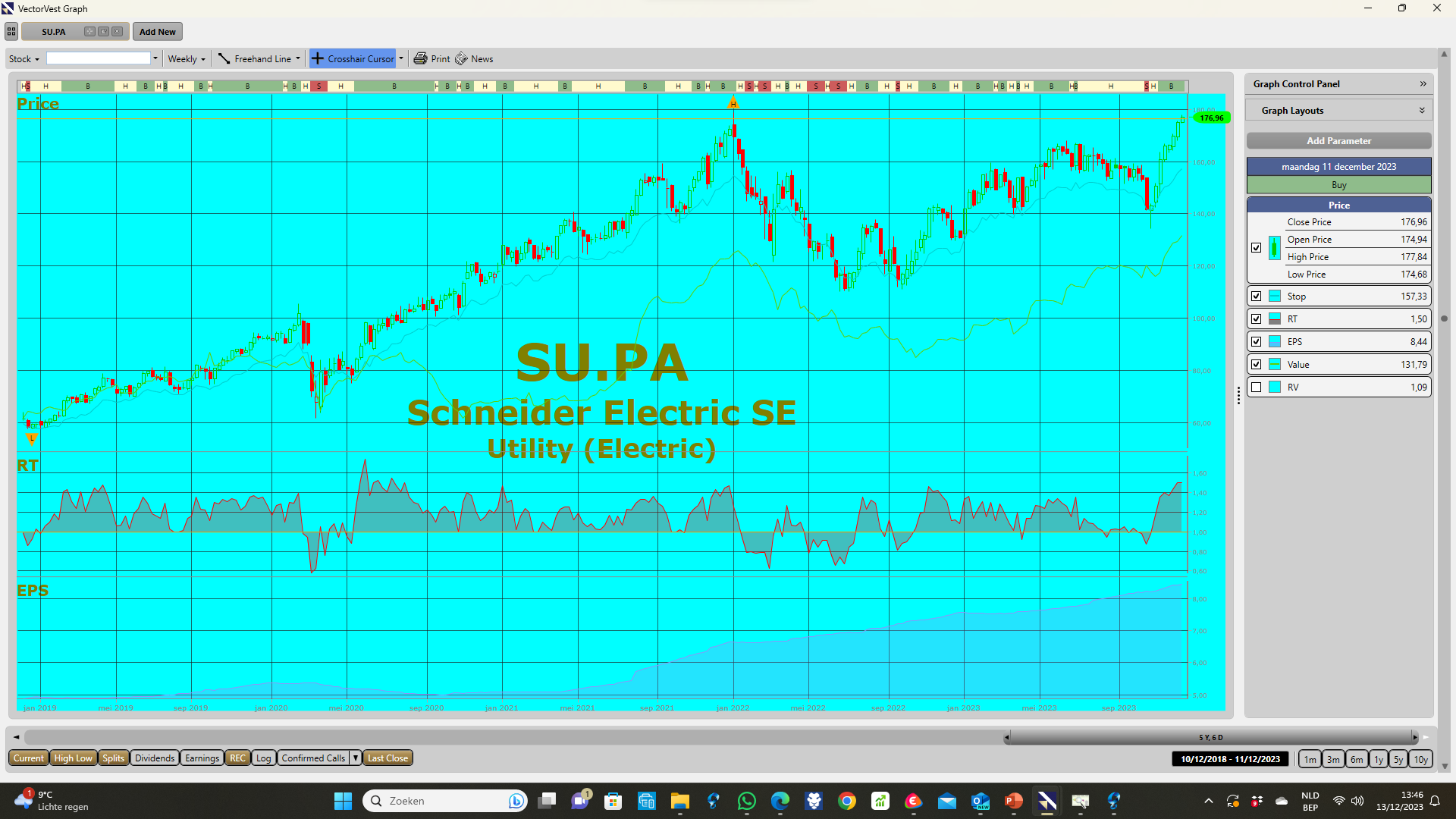 12/13/2023
29
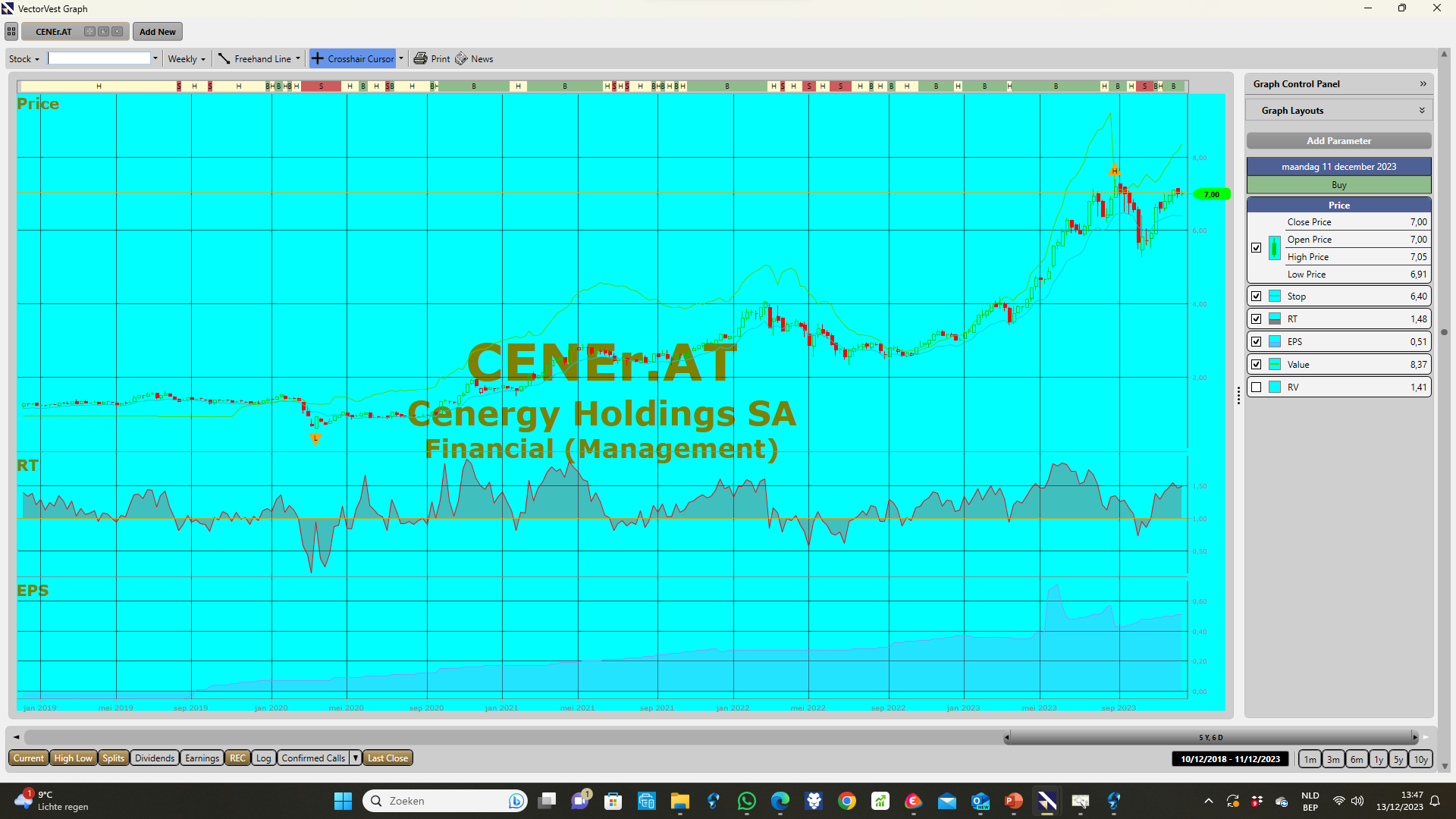 12/13/2023
30
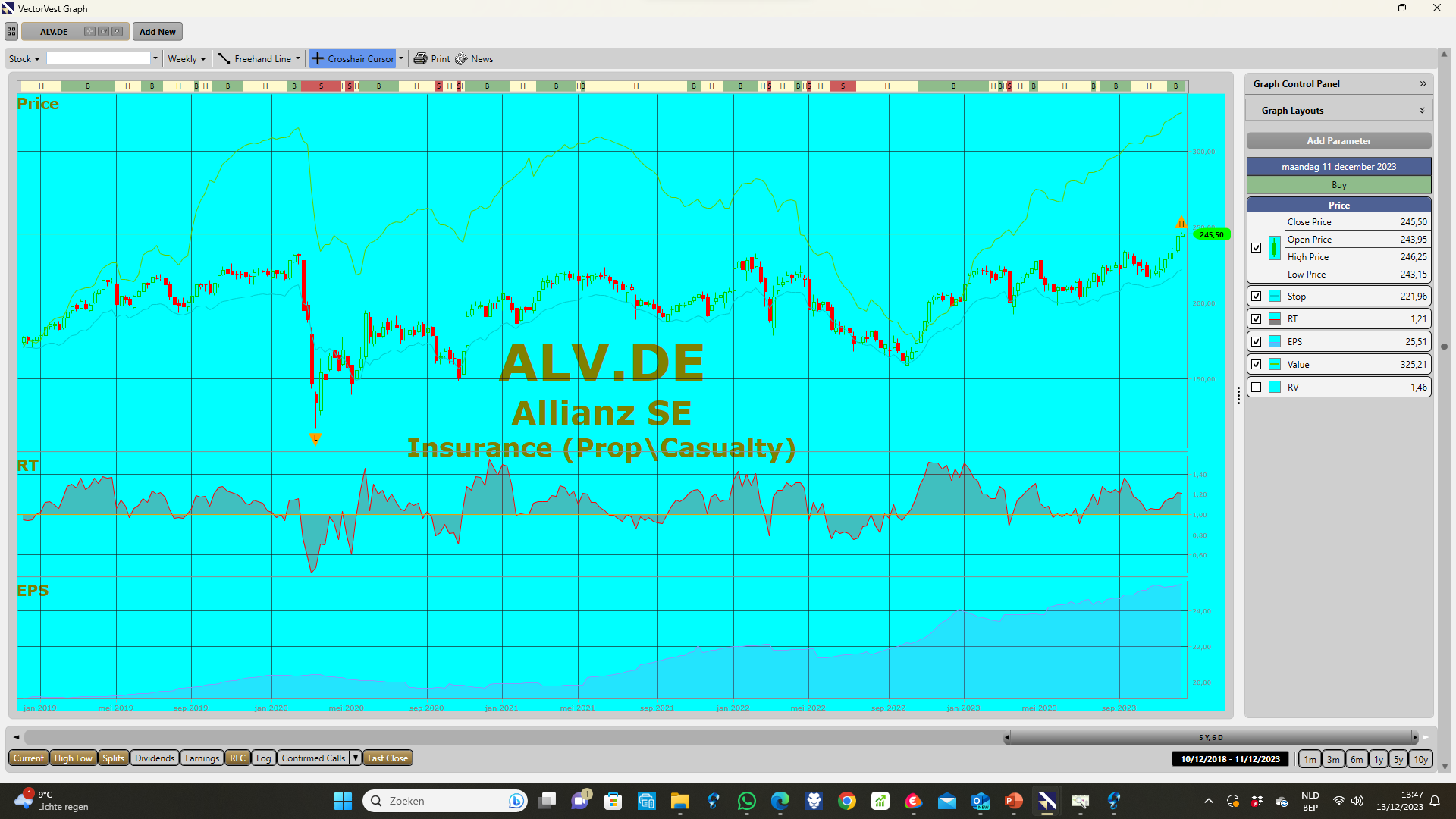 12/13/2023
31
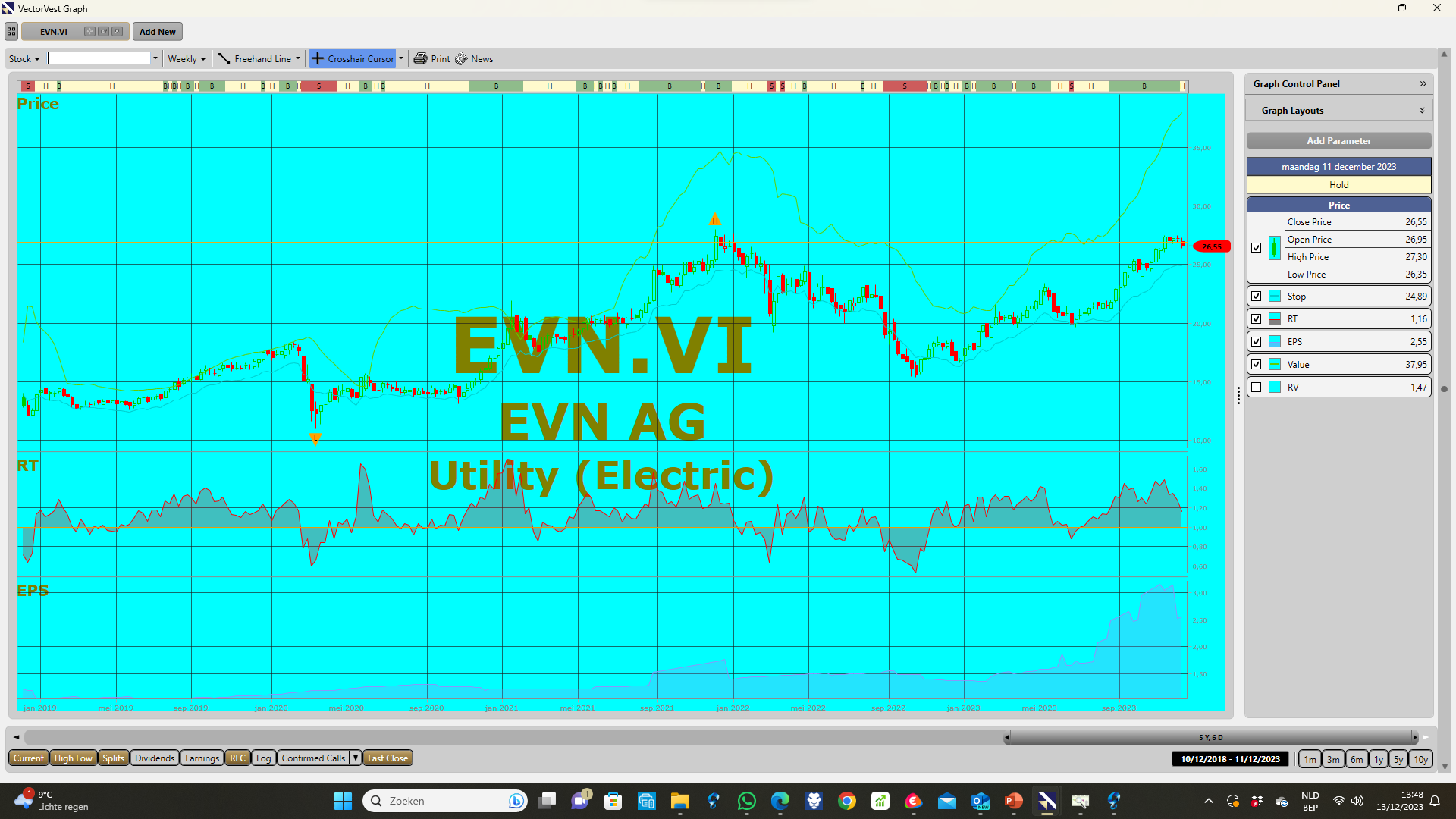 12/13/2023
32
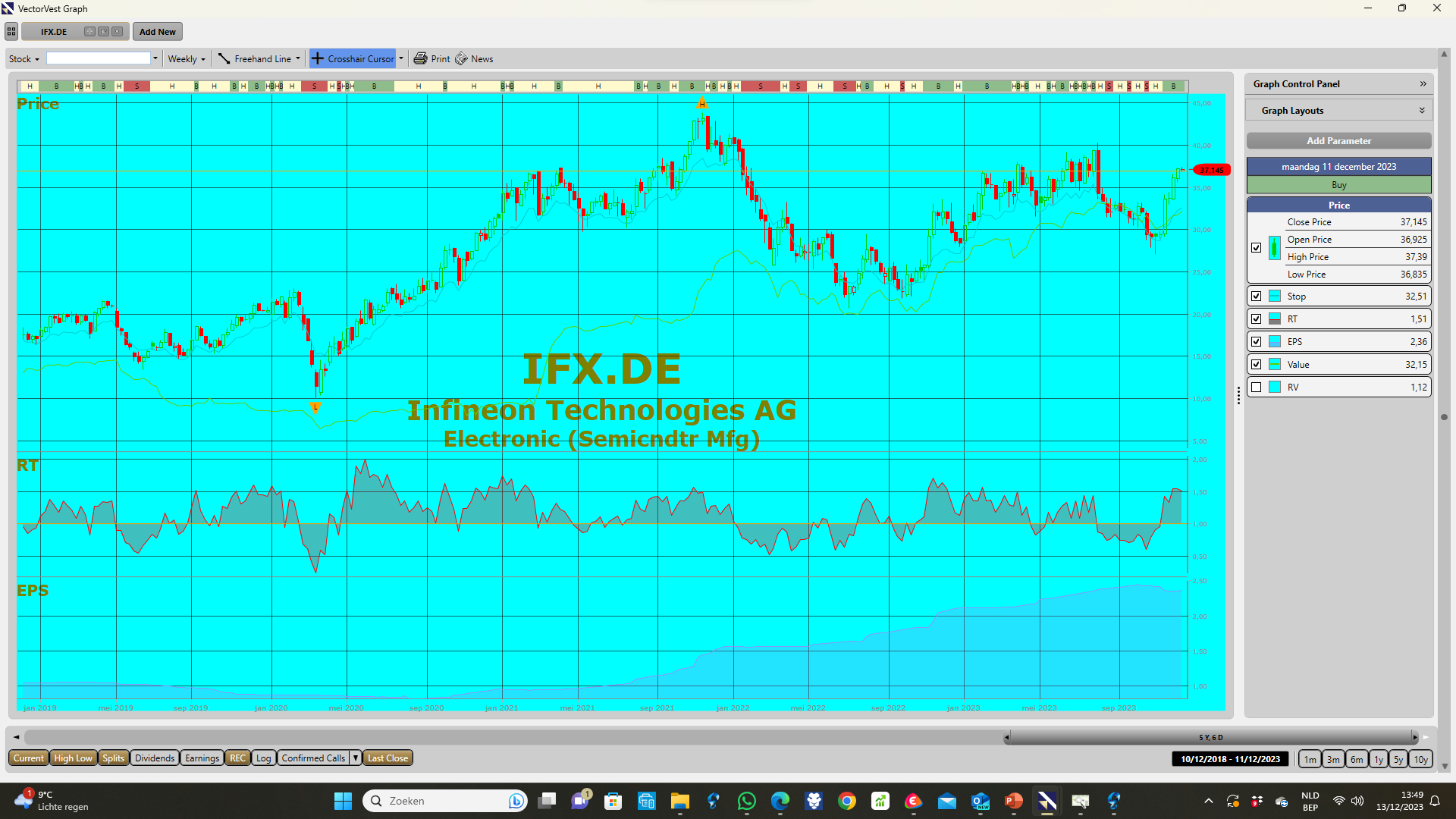 12/13/2023
33
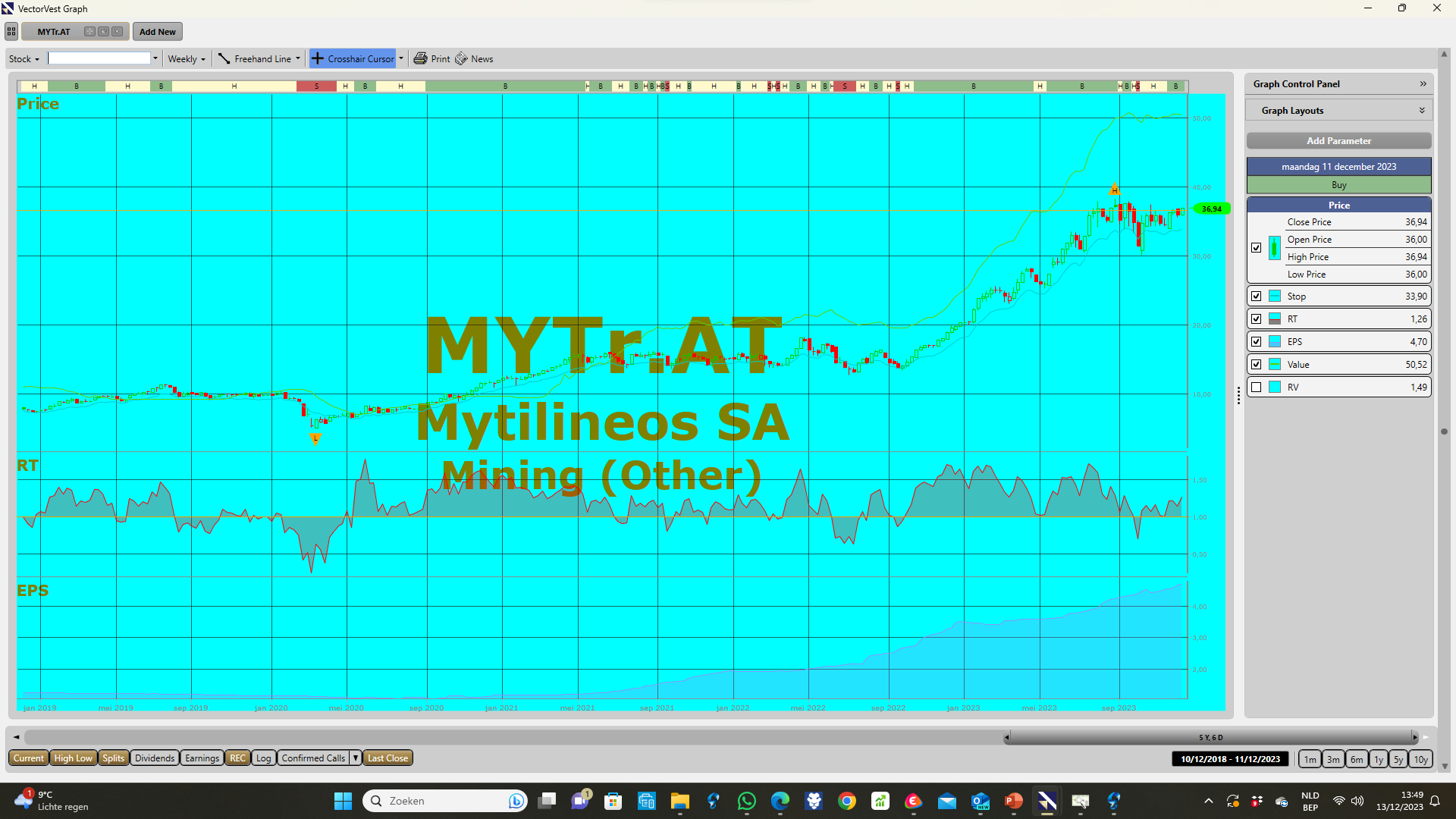 12/13/2023
34
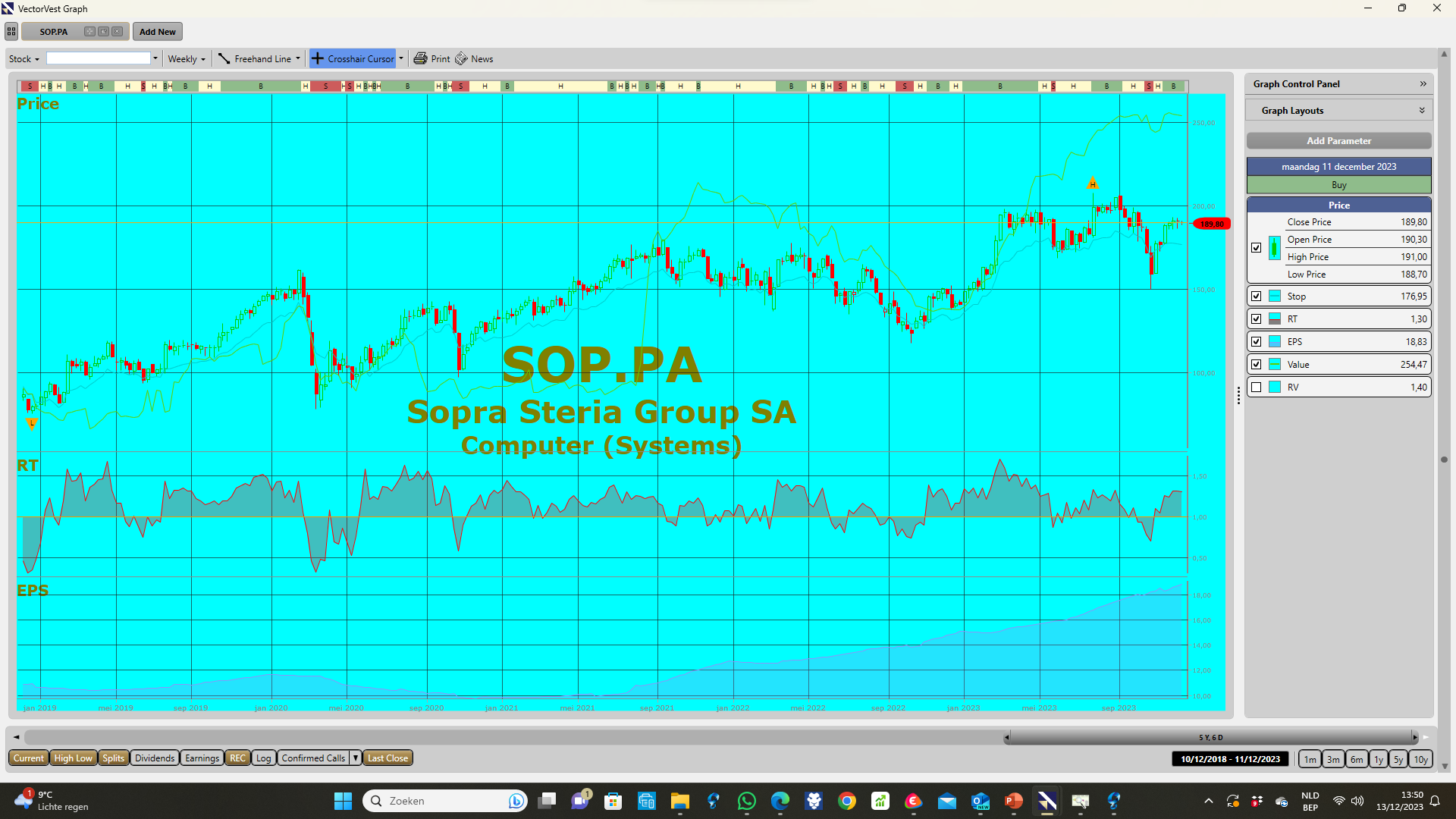 12/13/2023
35
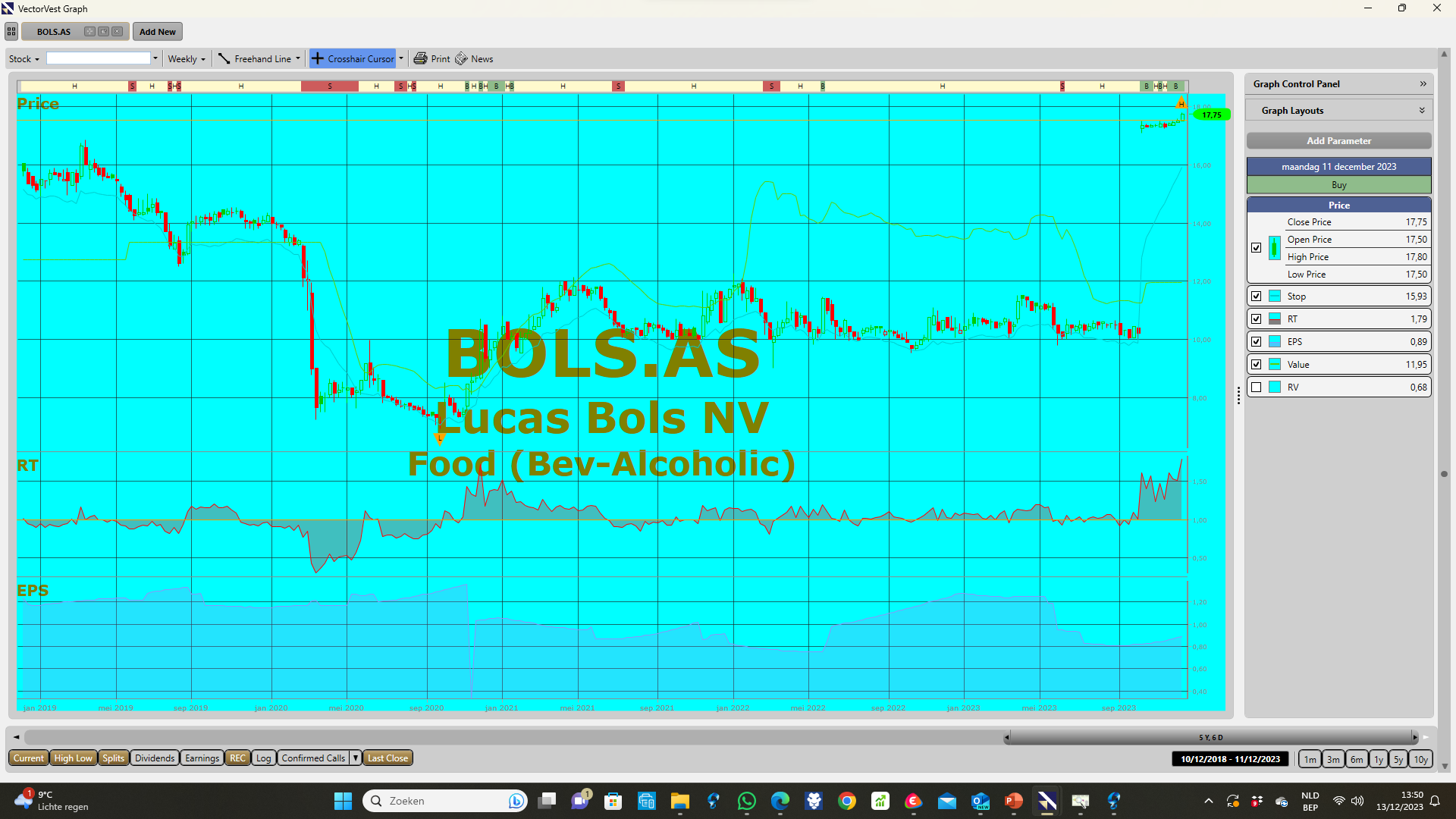 12/13/2023
36
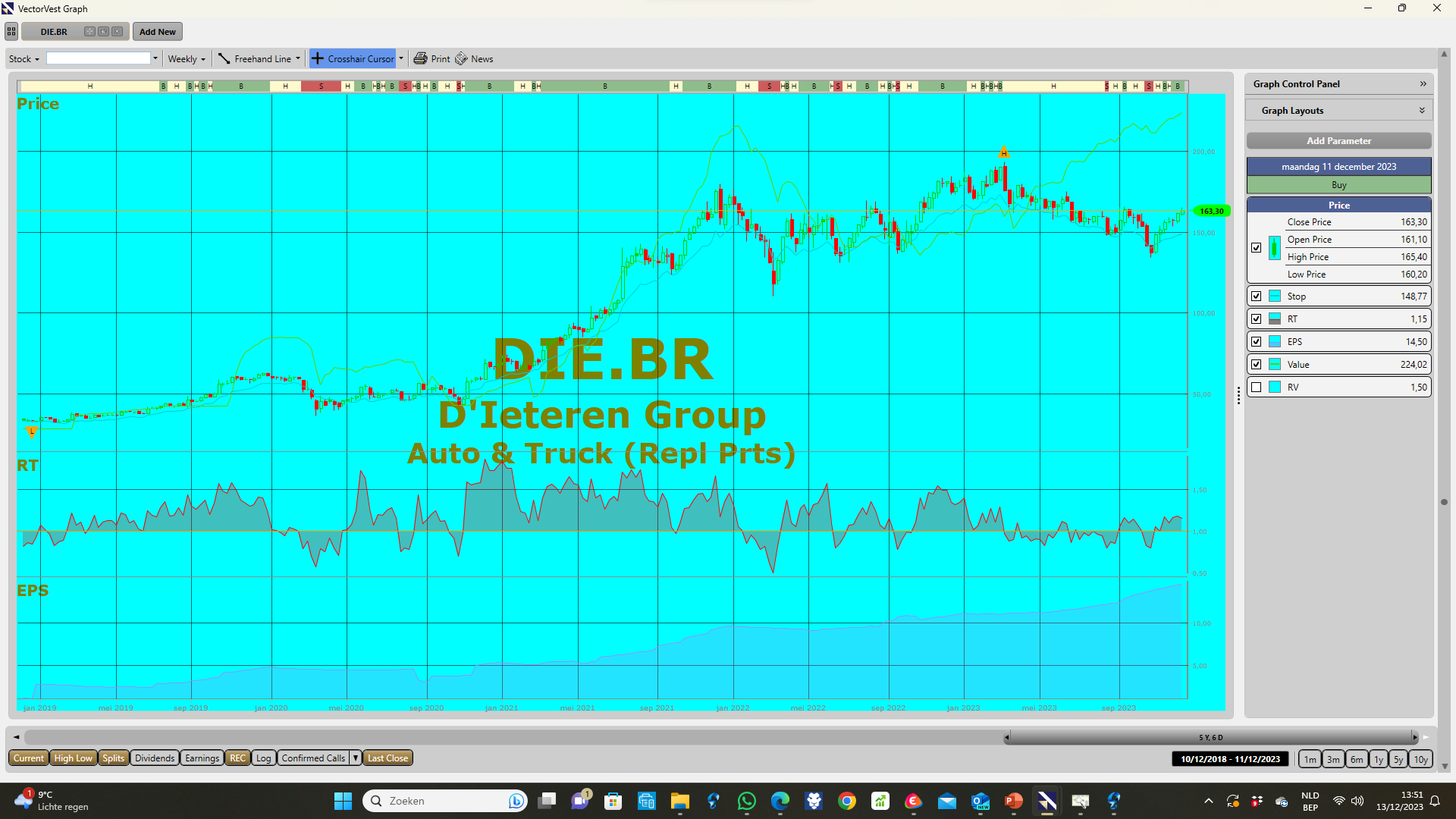 12/13/2023
37
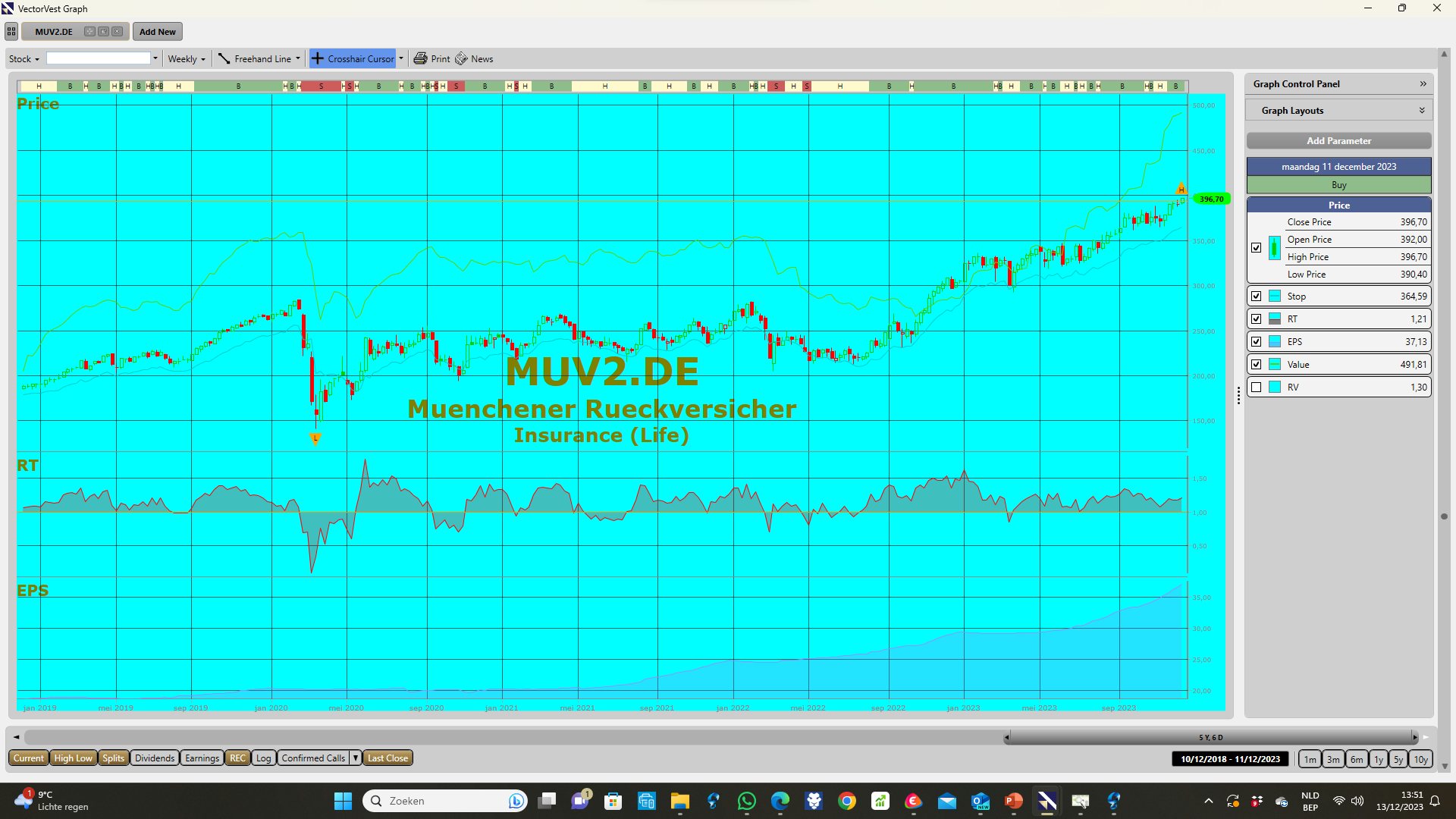 12/13/2023
38
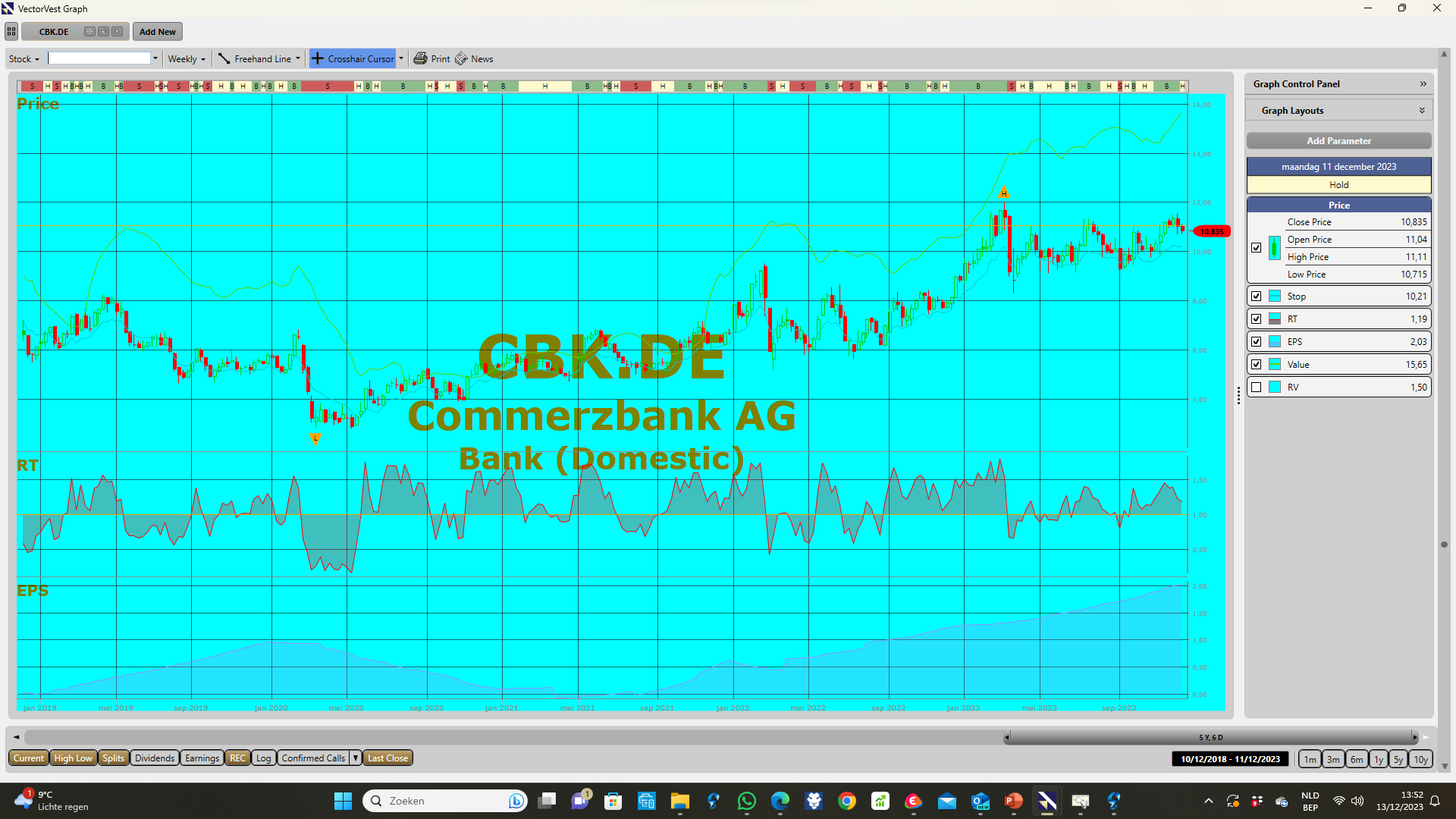 12/13/2023
39
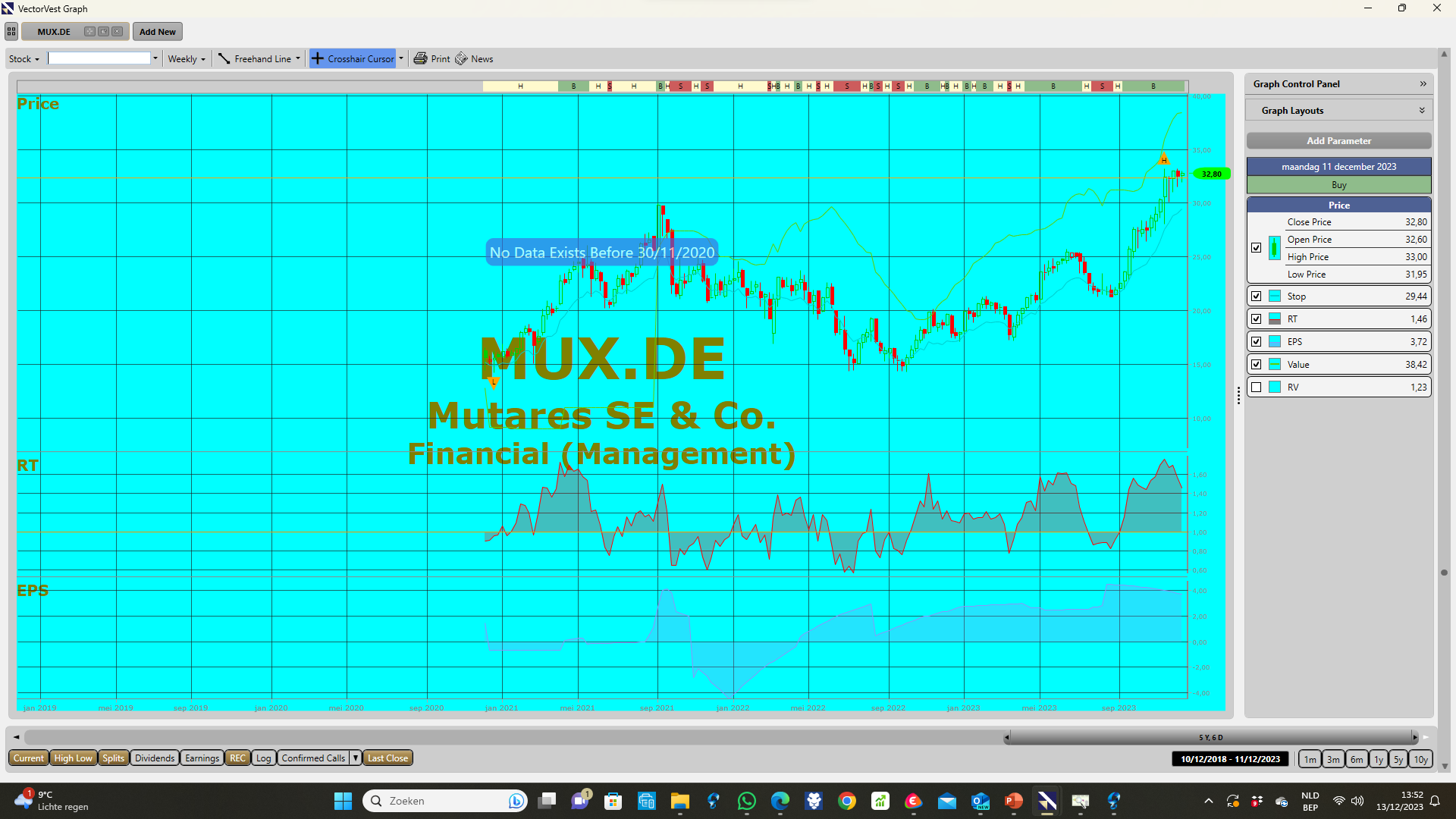 12/13/2023
40
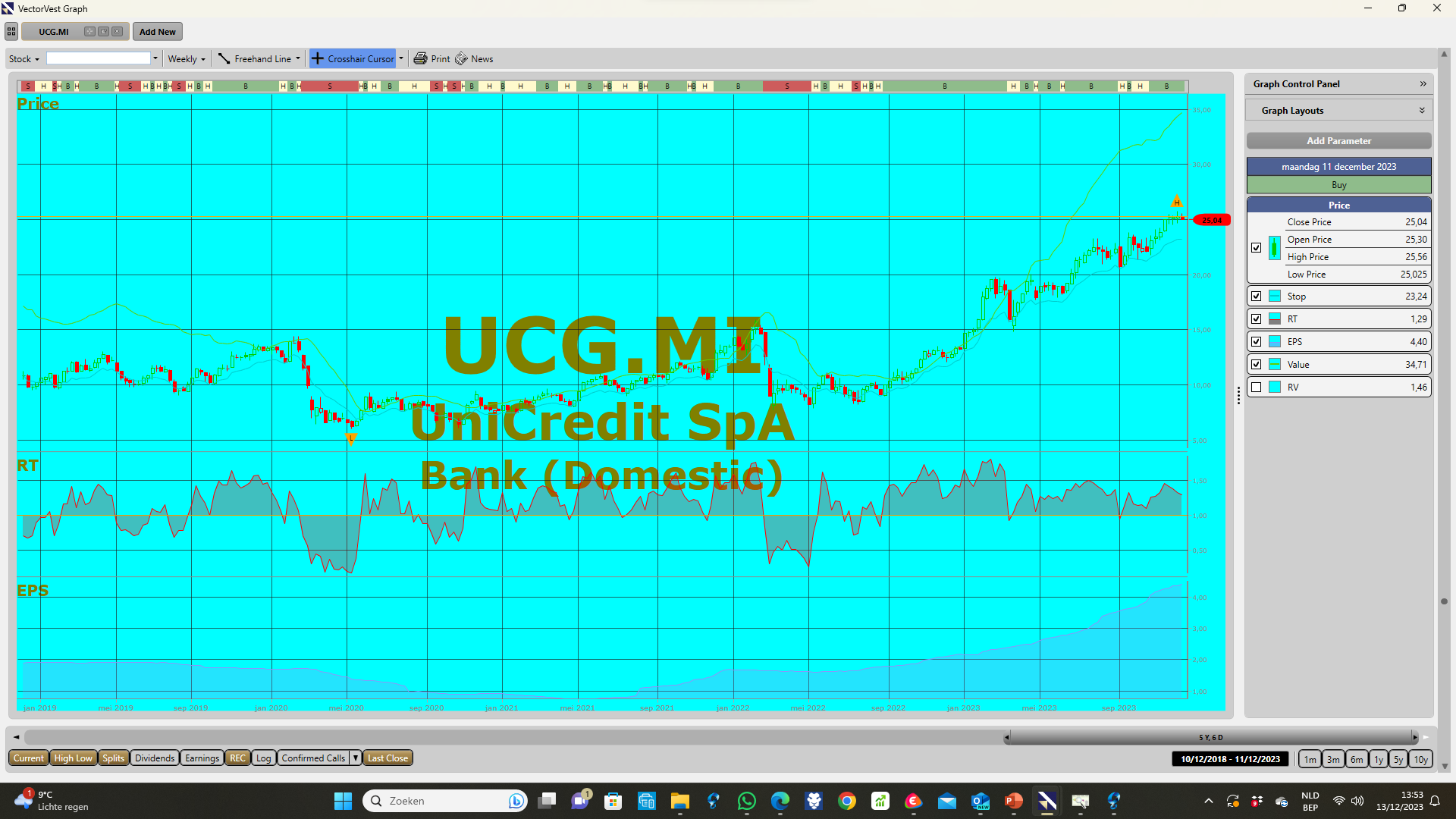 12/13/2023
41
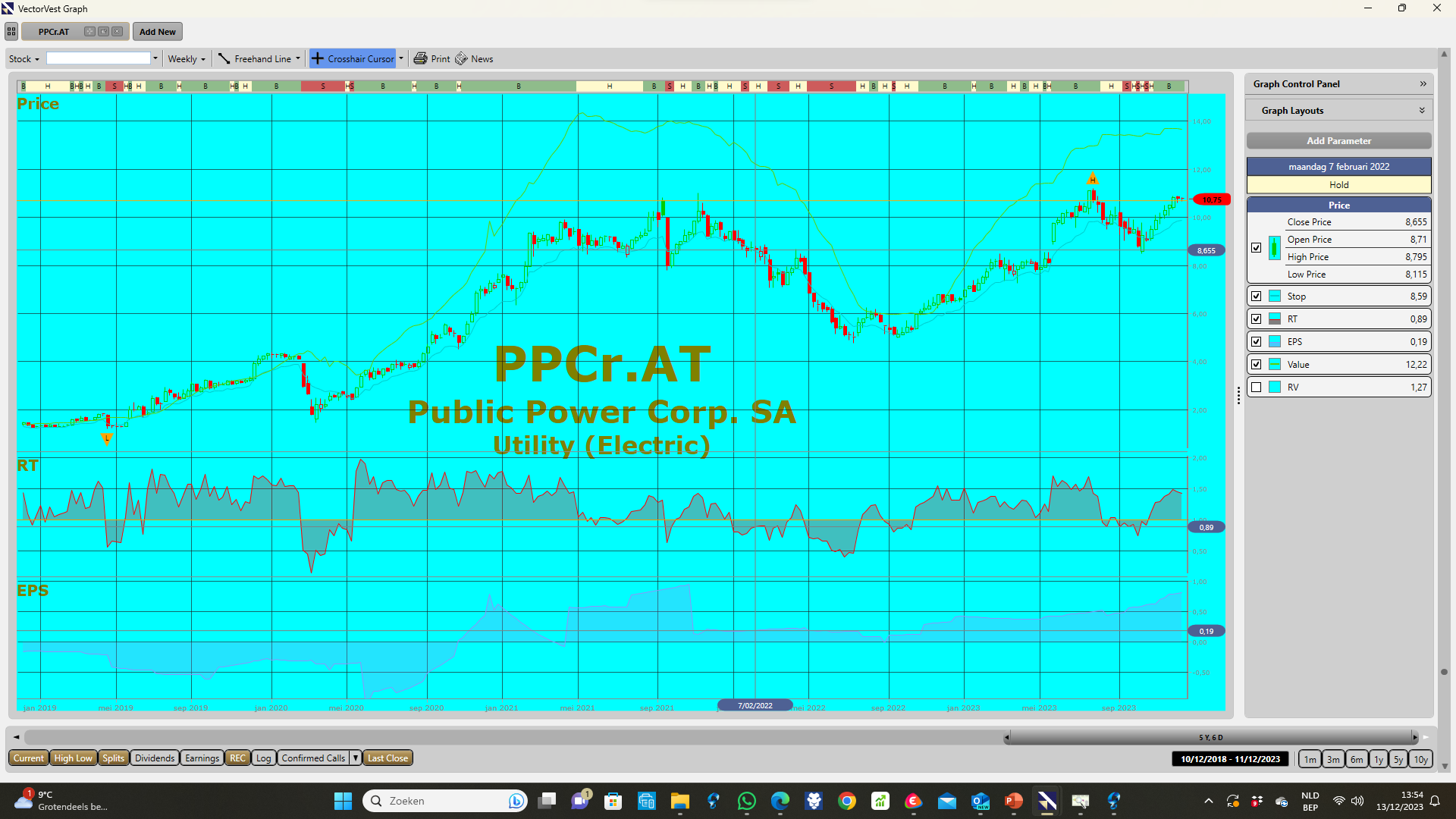 12/13/2023
42
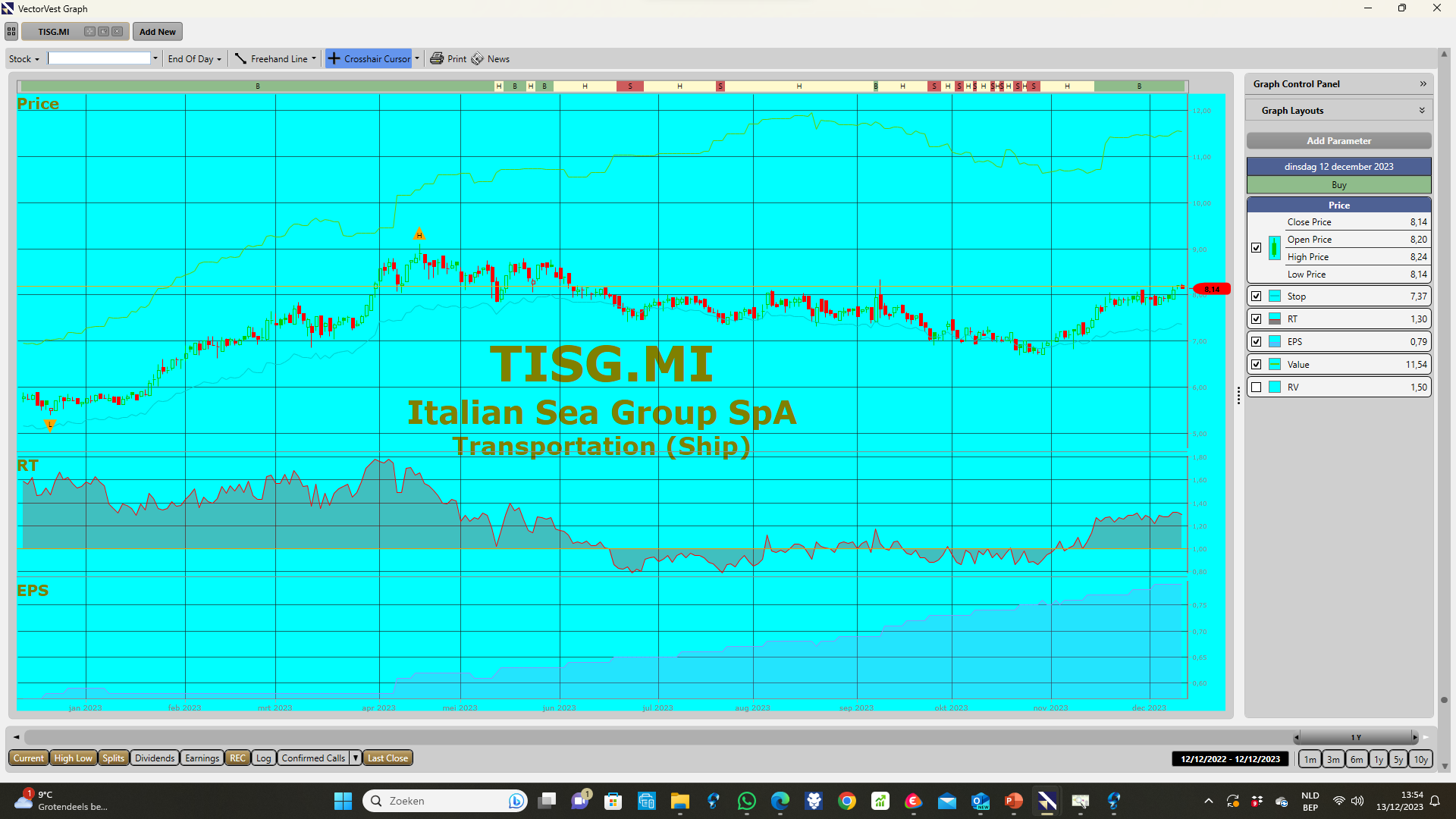 12/13/2023
43
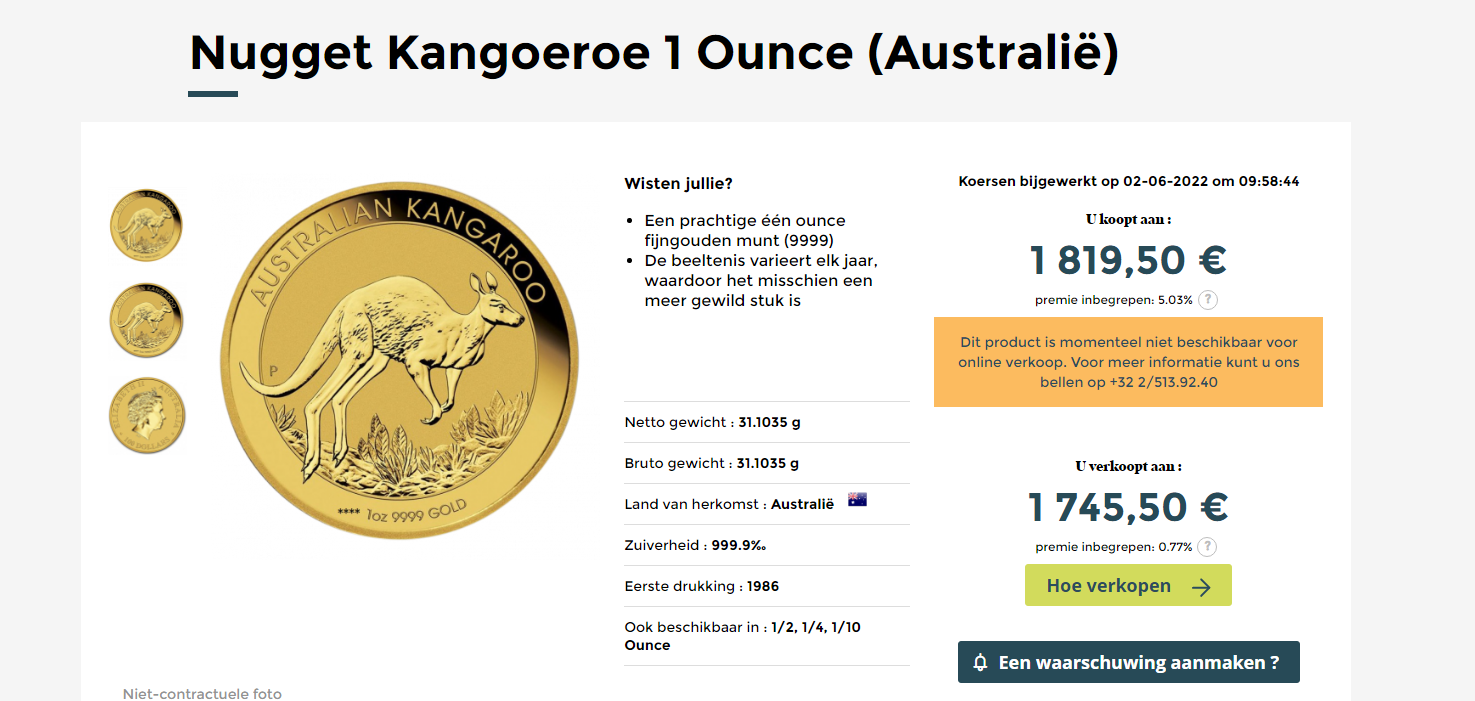 Markt is in verkoopzone dus zeker niet kopen op usa
12/13/2023
44
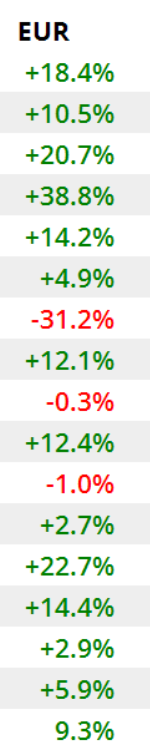 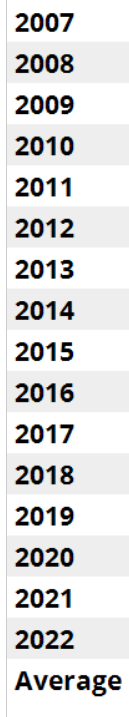 HOE KAN MEN ZICH BESCHERMEN TEGEN DEFLATIE OF KOOPKRACHTCRASH ??
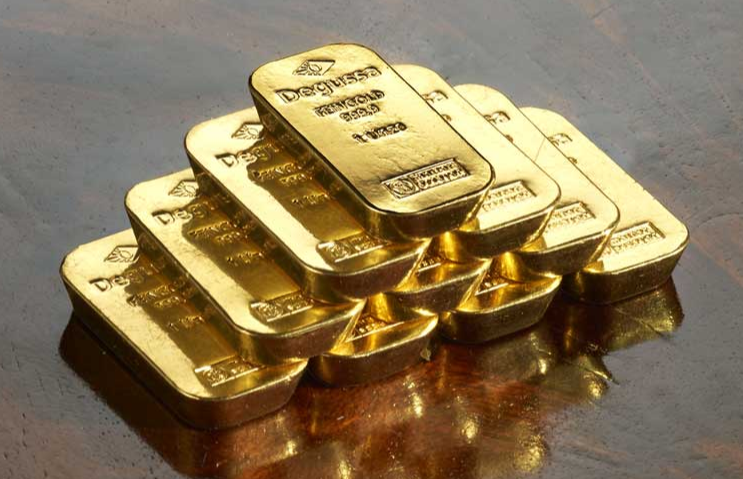 12/13/2023
45
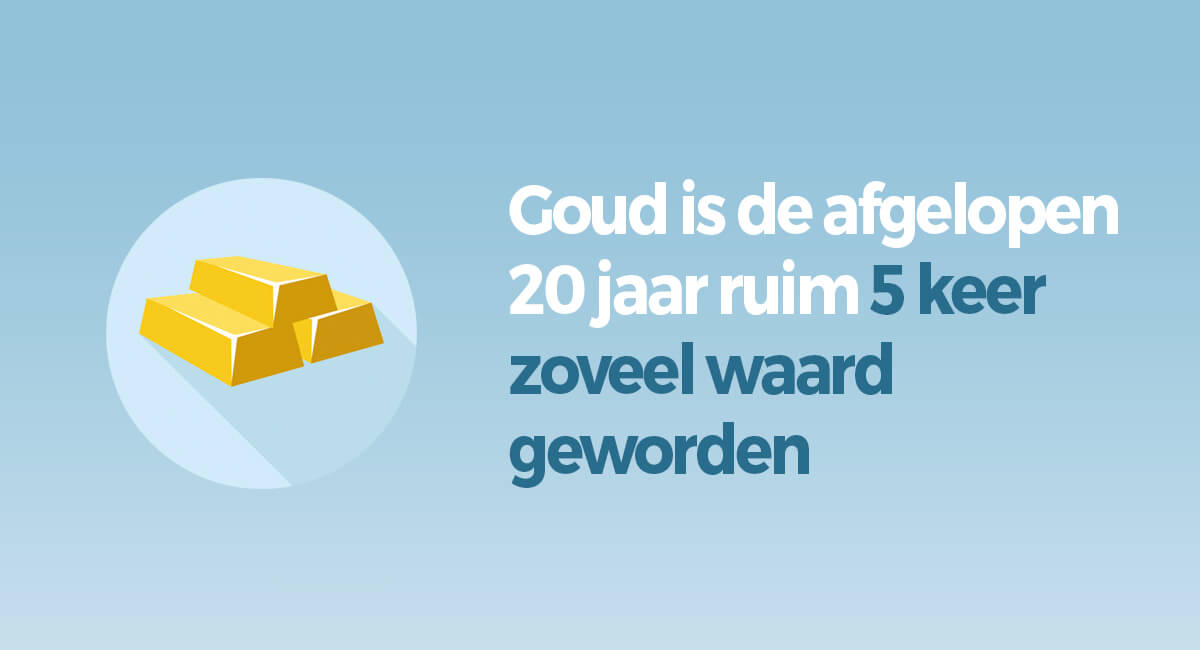 Je kan reeds in goud beleggen vanaf 400 €
12/13/2023
46
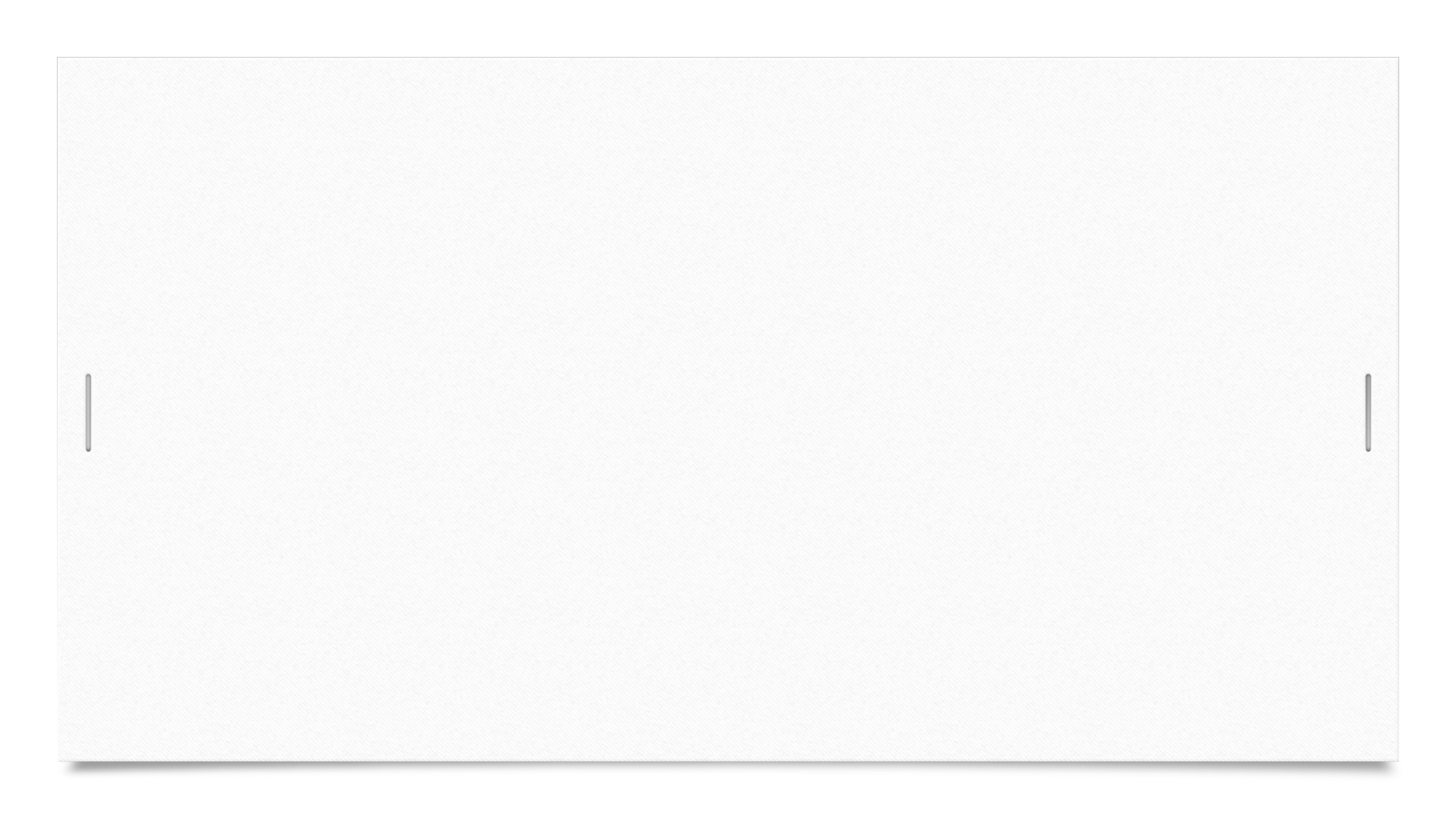 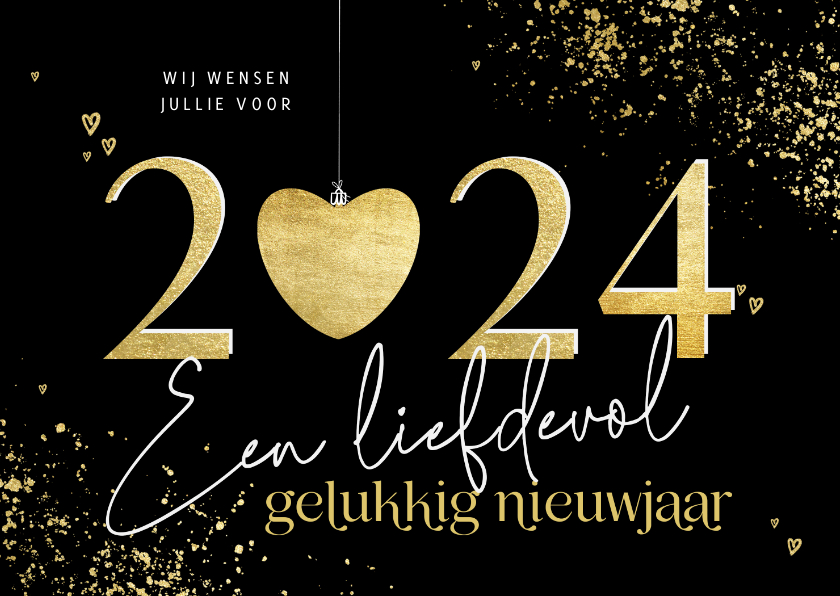 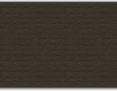 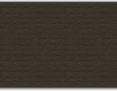 12/13/2023
47